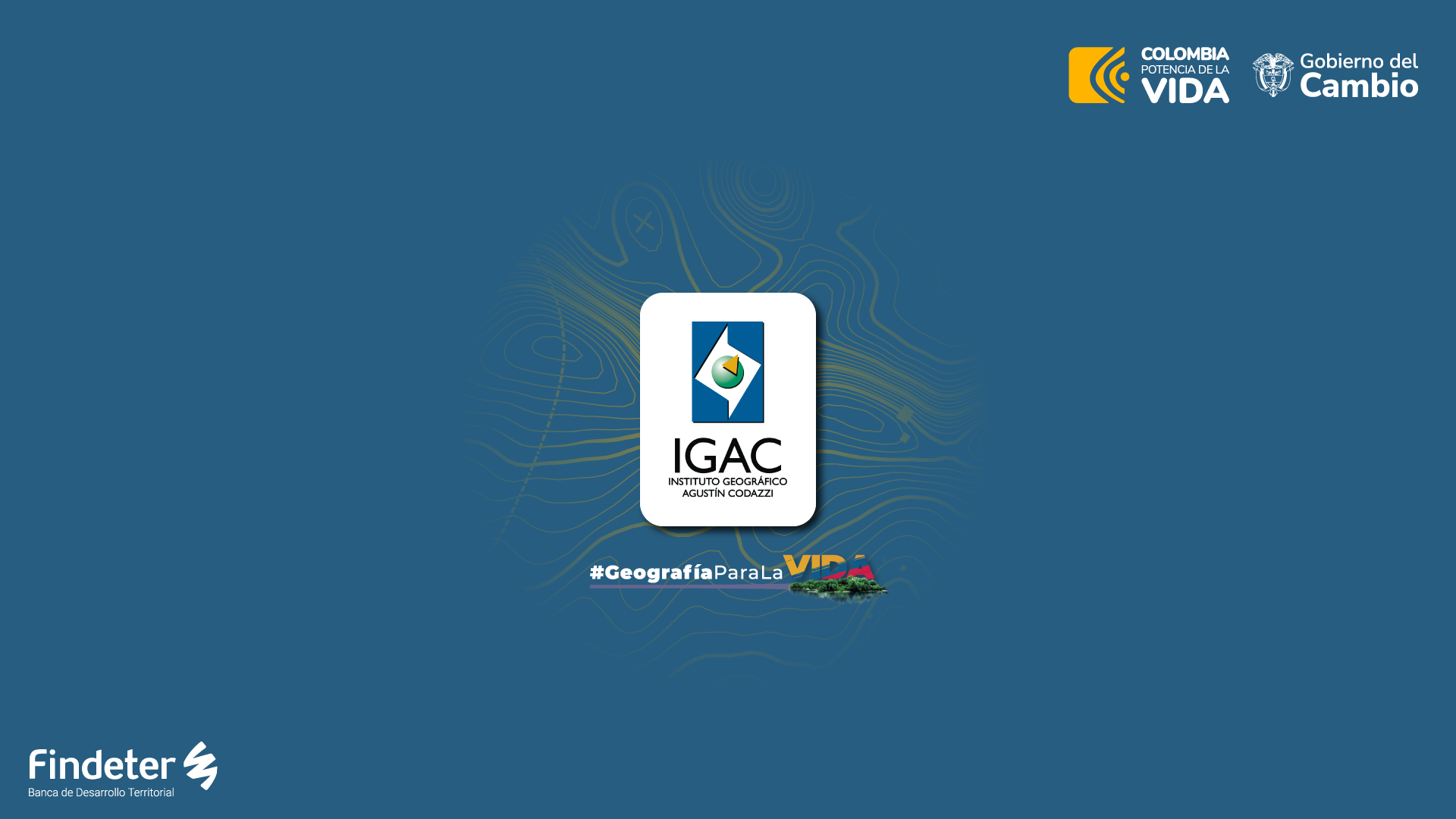 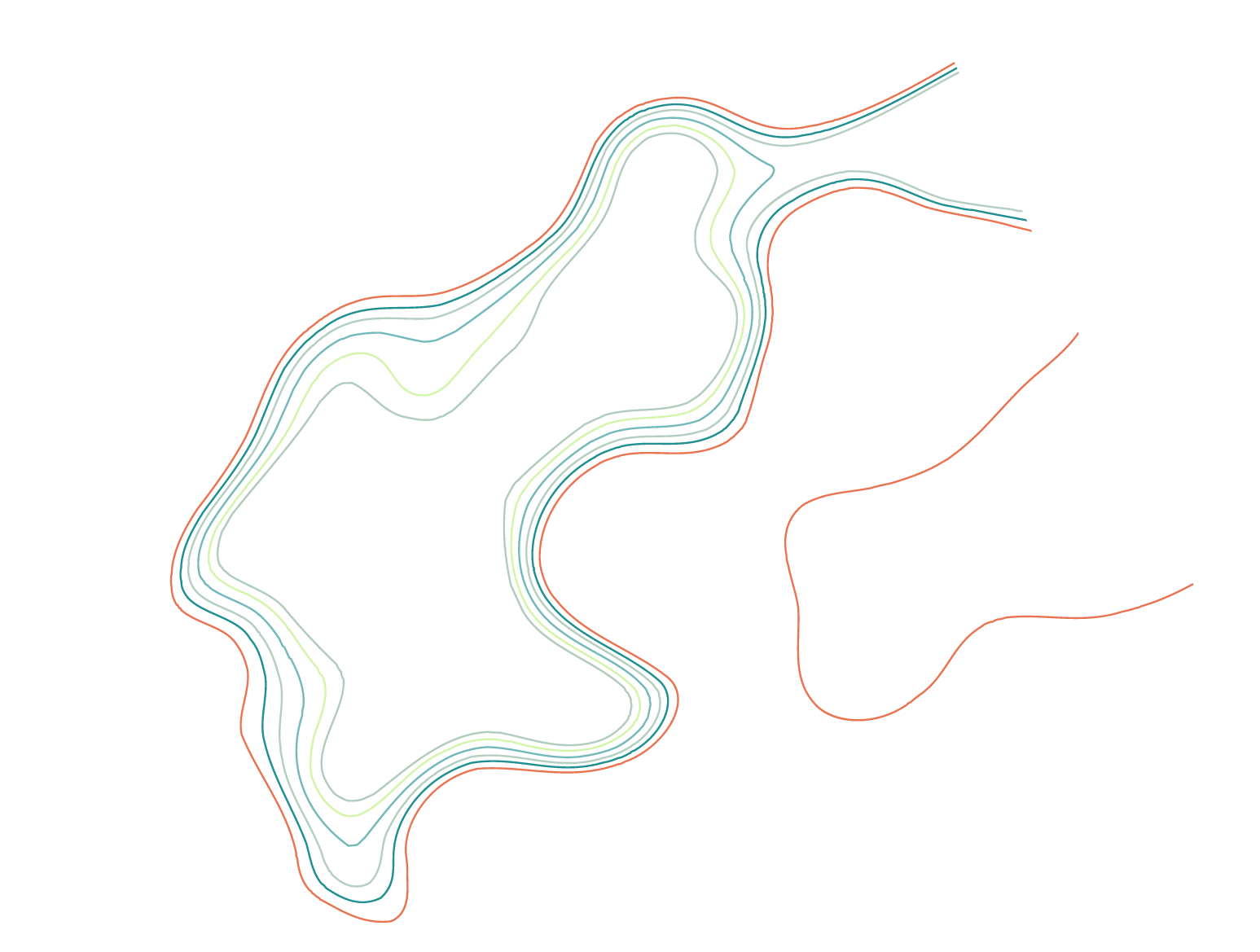 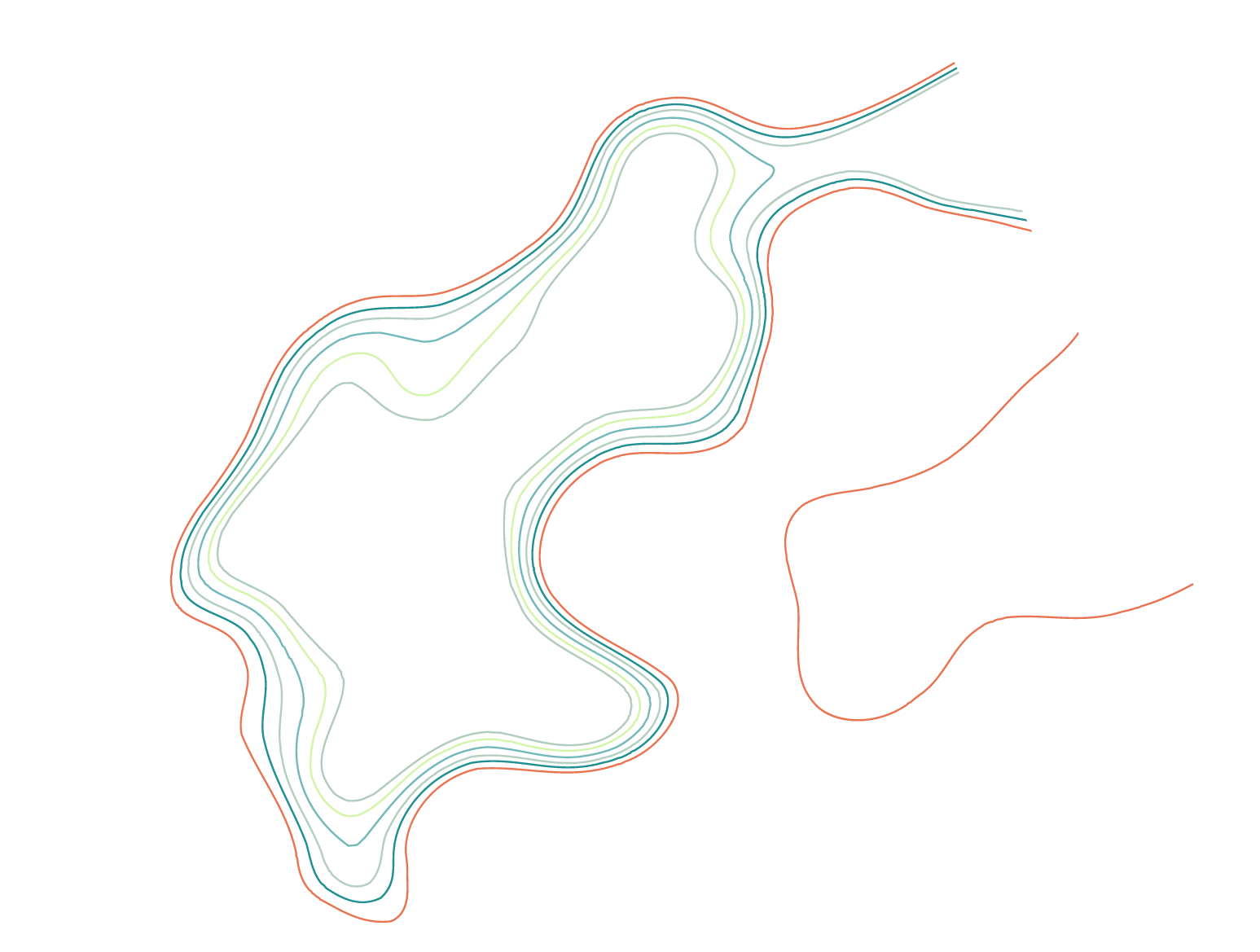 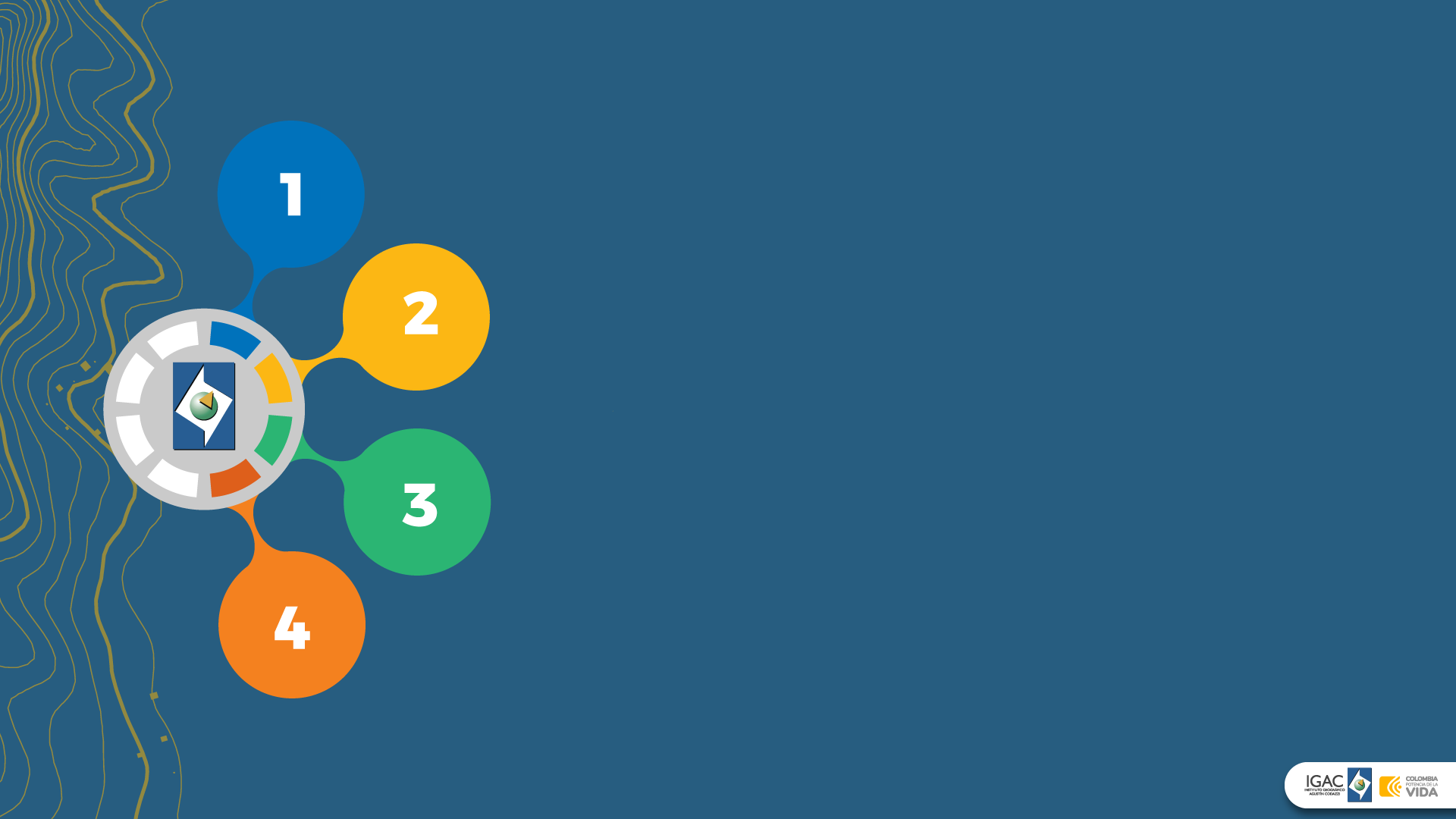 Índice
EL IGAC EN EL PND 2022-2026
EL CATASTRO MULTIPROPÓSITO: FINES METAS Y BENEFICIOS
RESPONSABILIDAD DE LAS ENTIDADES 
TERRITORIALES EN LA GESTIÓN CATASTRAL
ORDENAMIENTO TERRITORIAL
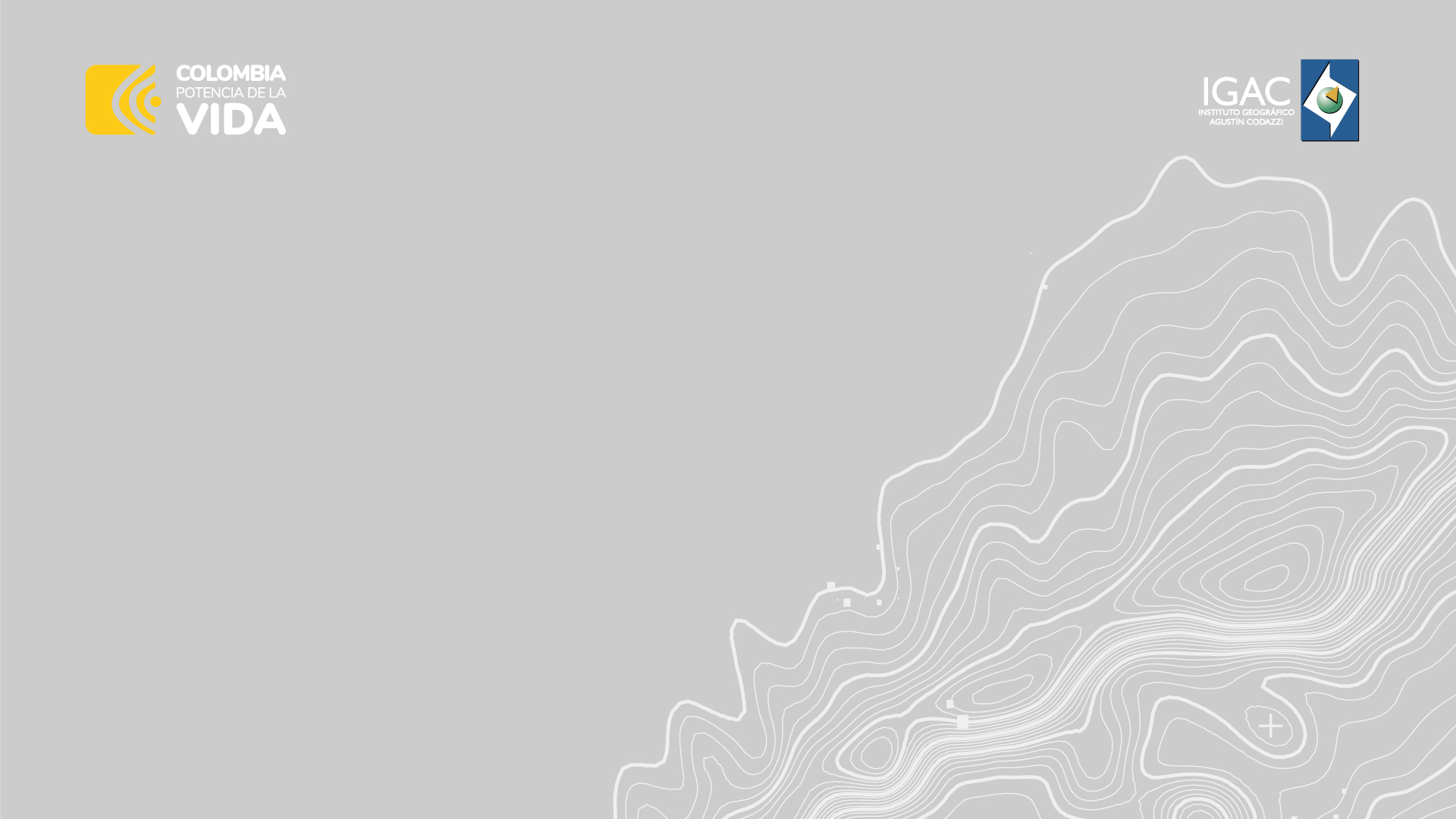 1.
El IGAC en el PND 
2022-2026
Colombia potencia mundial de la vida
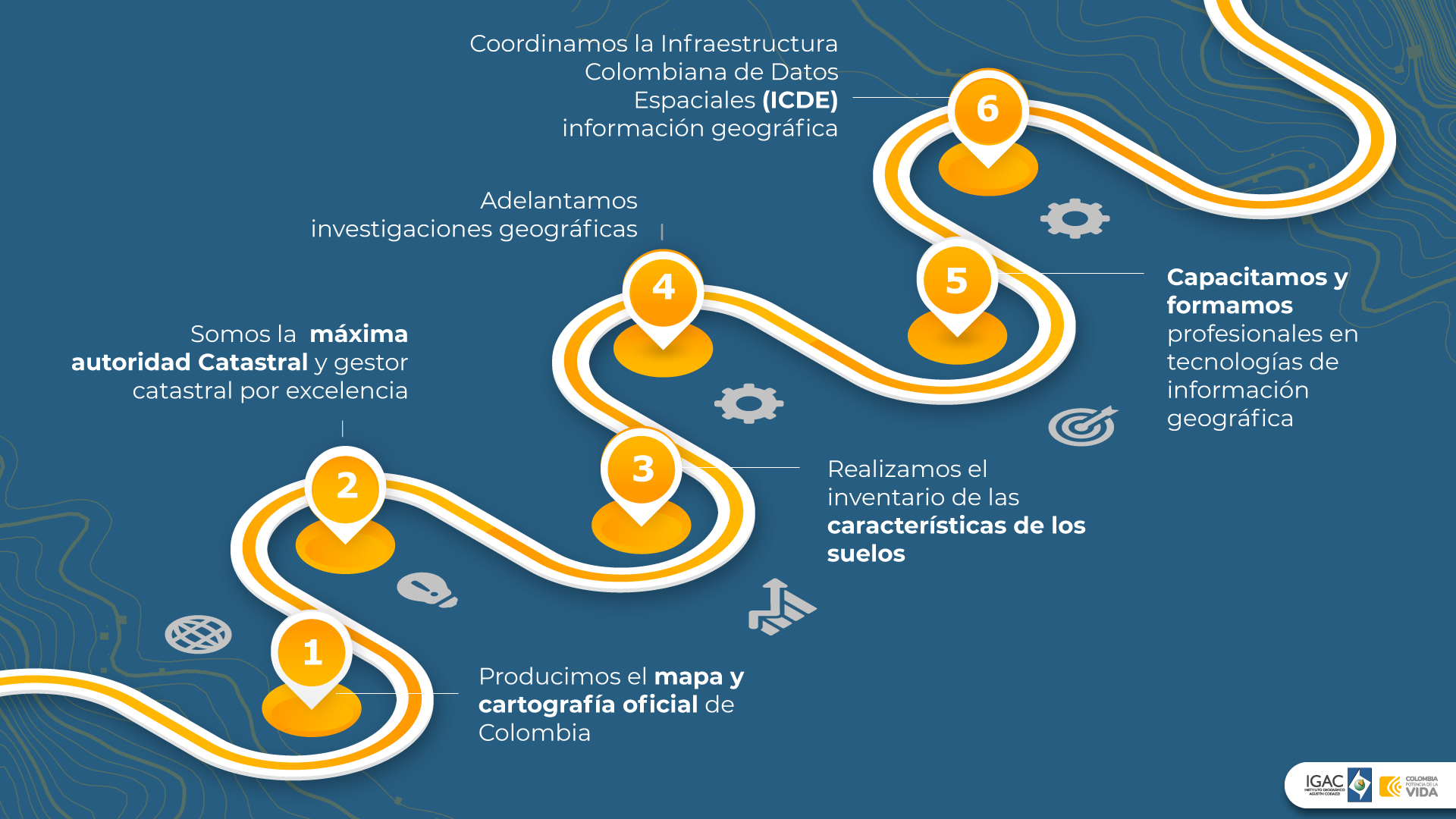 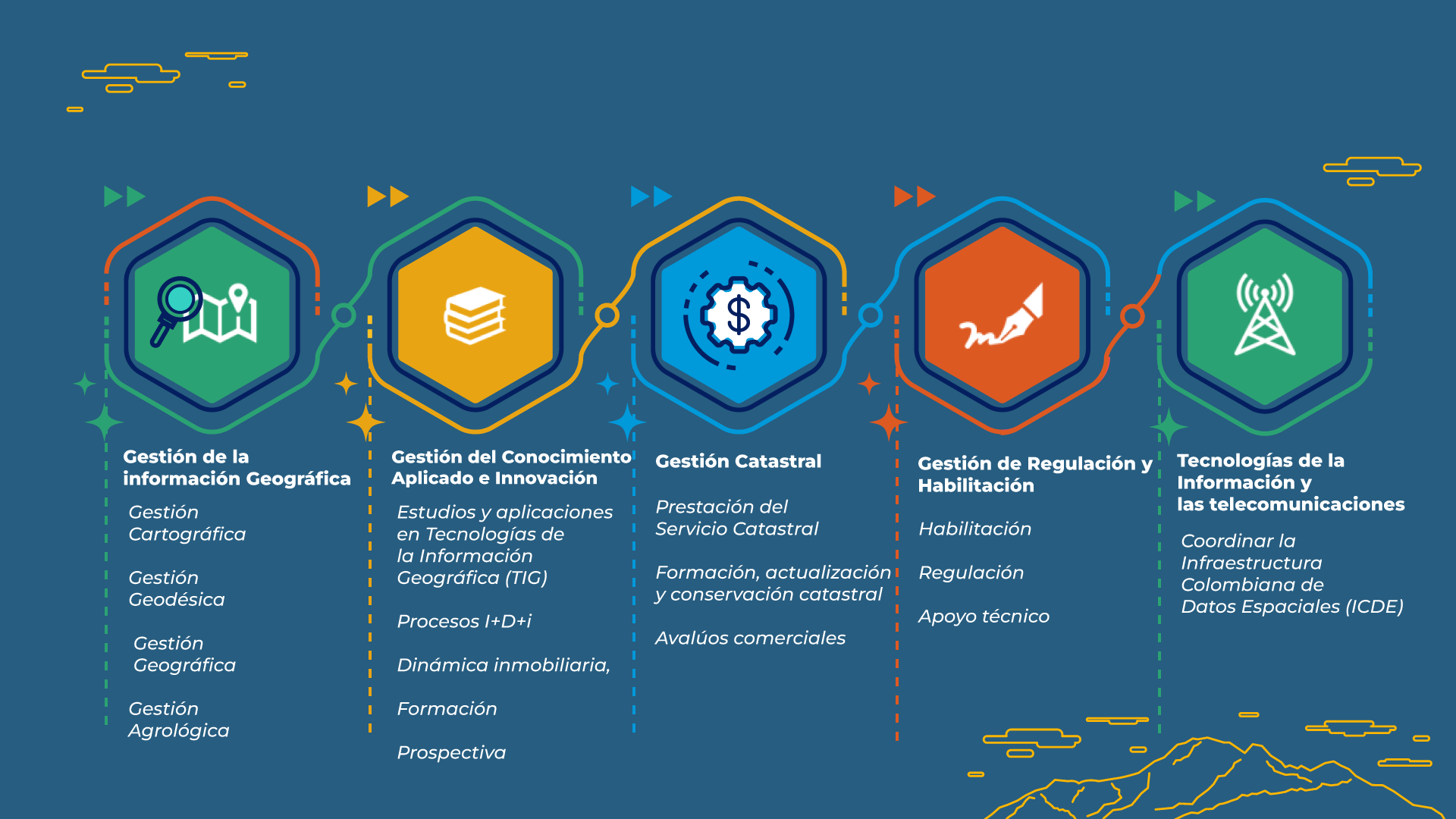 El IGAC y sus áreas misionales
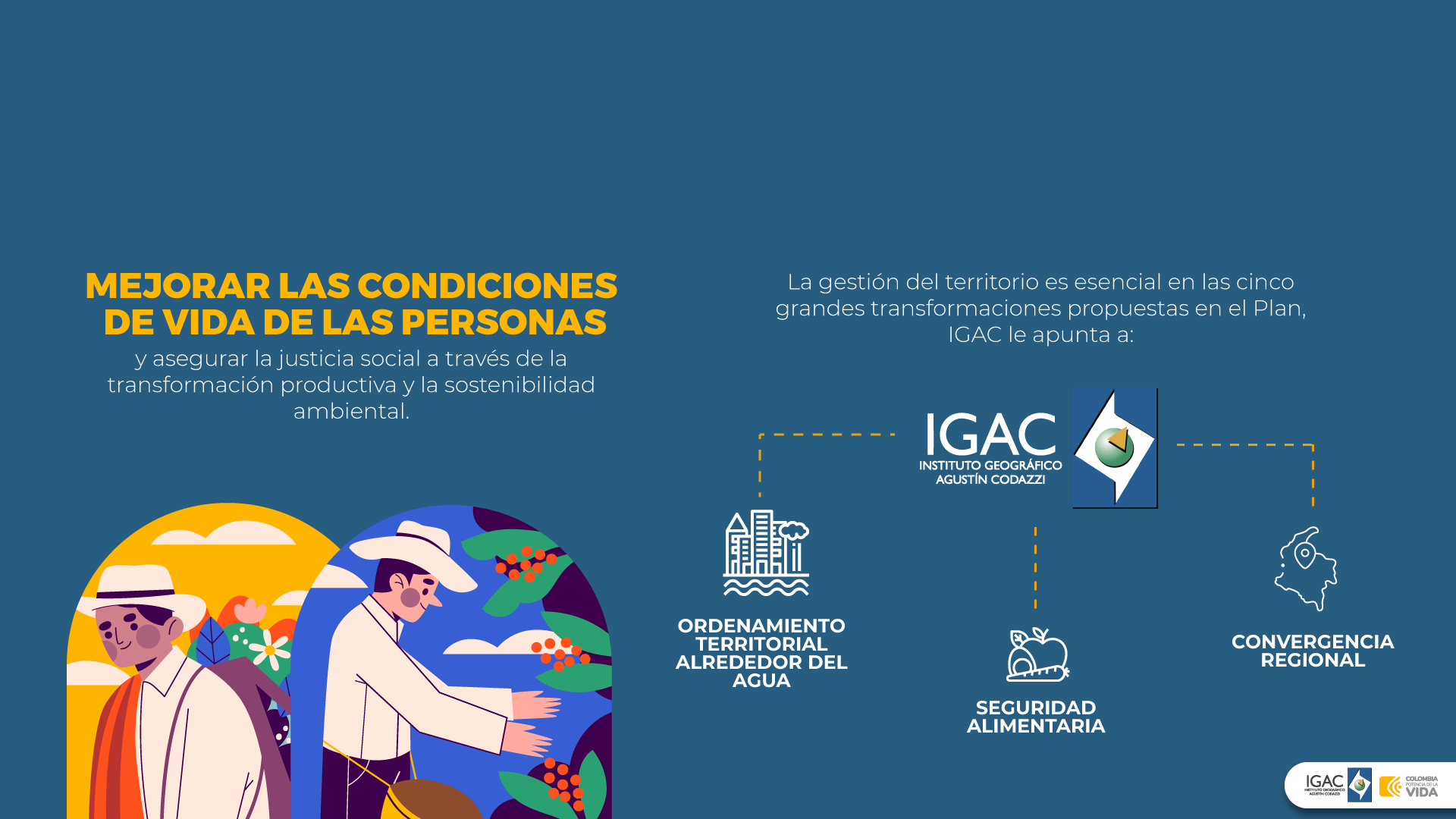 PLAN NACIONAL DE DESARROLLO 
COLOMBIA POTENCIA MUNDIAL DE LA VIDA
2022-2026
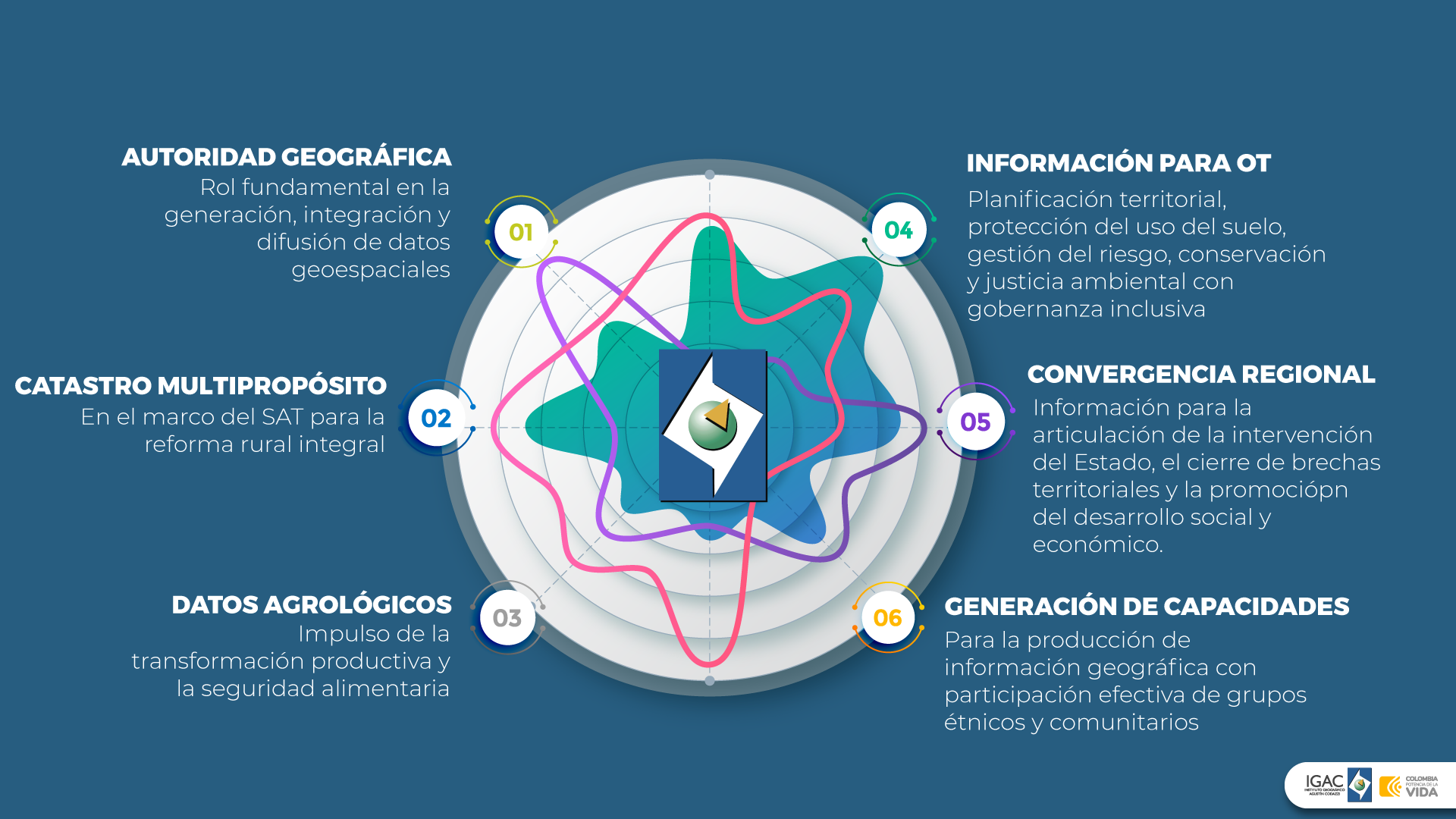 Rol del IGAC en el Plan Nacional de Desarrollo
Colombia Potencia Mundial de la Vida
CADENA DE VALOR
GEOGRAFÍA PARA LA VIDA
Direccionamiento Estratégico
y Planeación
Gestión de Servicio 
al Ciudadano
Relacionamiento Estratégico
Gestión Estratégica 
de Personas
Gestión de Comunicaciones
Gestión de Relacionamiento
e Internacionalización
Mercadeo Estratégico
Gestión Estratégica
Gestión de Procesos
Gestión de Proyectos
Procesos Estratégicos
Gestión del Conocimiento Aplicado
Gestión Estratégica de Tecnología
Productos, Servicios e
Información Geográfica
de Valor
Investigación e Innovación Aplicada
Prospectiva
Gestión de Información del Territorio
Formación de Socios Estratégicos
Datos, Necesidades
y Expectativas de
las Partes Interesadas
Gestión de la Información Geográfica para el SAT
Gestión de Regulación y Habilitación Catastral
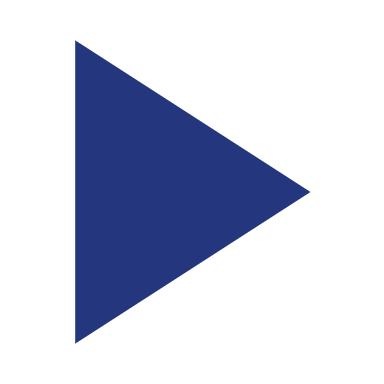 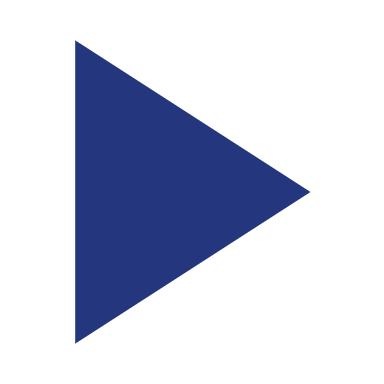 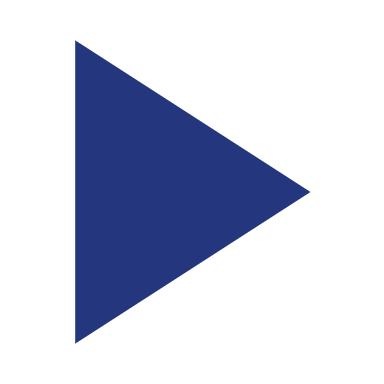 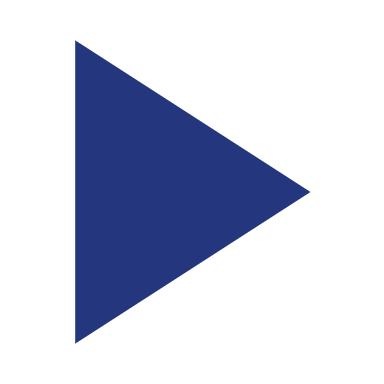 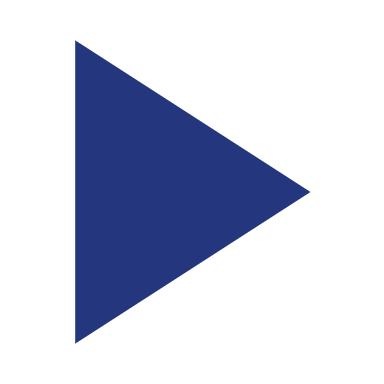 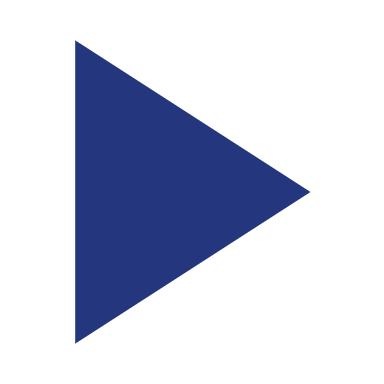 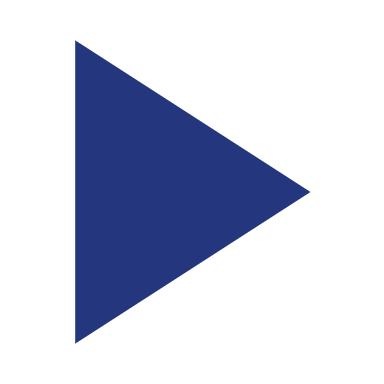 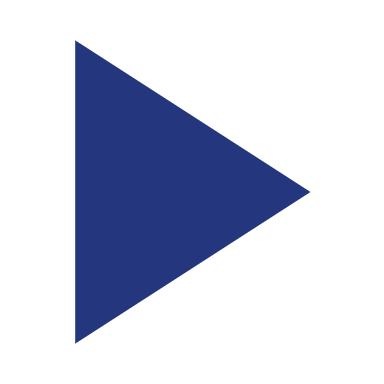 Gestión Catastral
Gestión Geodésica


Gestión del Conocimiento
Geográfico
Gestión Agrológica


Gestión Cartográfica
Gestión de Regulación
Gestión de Habilitación
Procesos Misionales
Gestión Valuatoria
Gestión de IDE Corporativa
Gestión de
Bienes 
y Servicios
Gestión de
Servicios Tecnológicos
Gestión
Jurídica
Gestión
Documental
Procesos 
de Apoyo
Gestión Presupuestal, 
Contable y Financiera
Gestión
Contractual
Procesos de
Evaluación y Control
Gestión Disciplinaria
Evaluación y Seguimiento
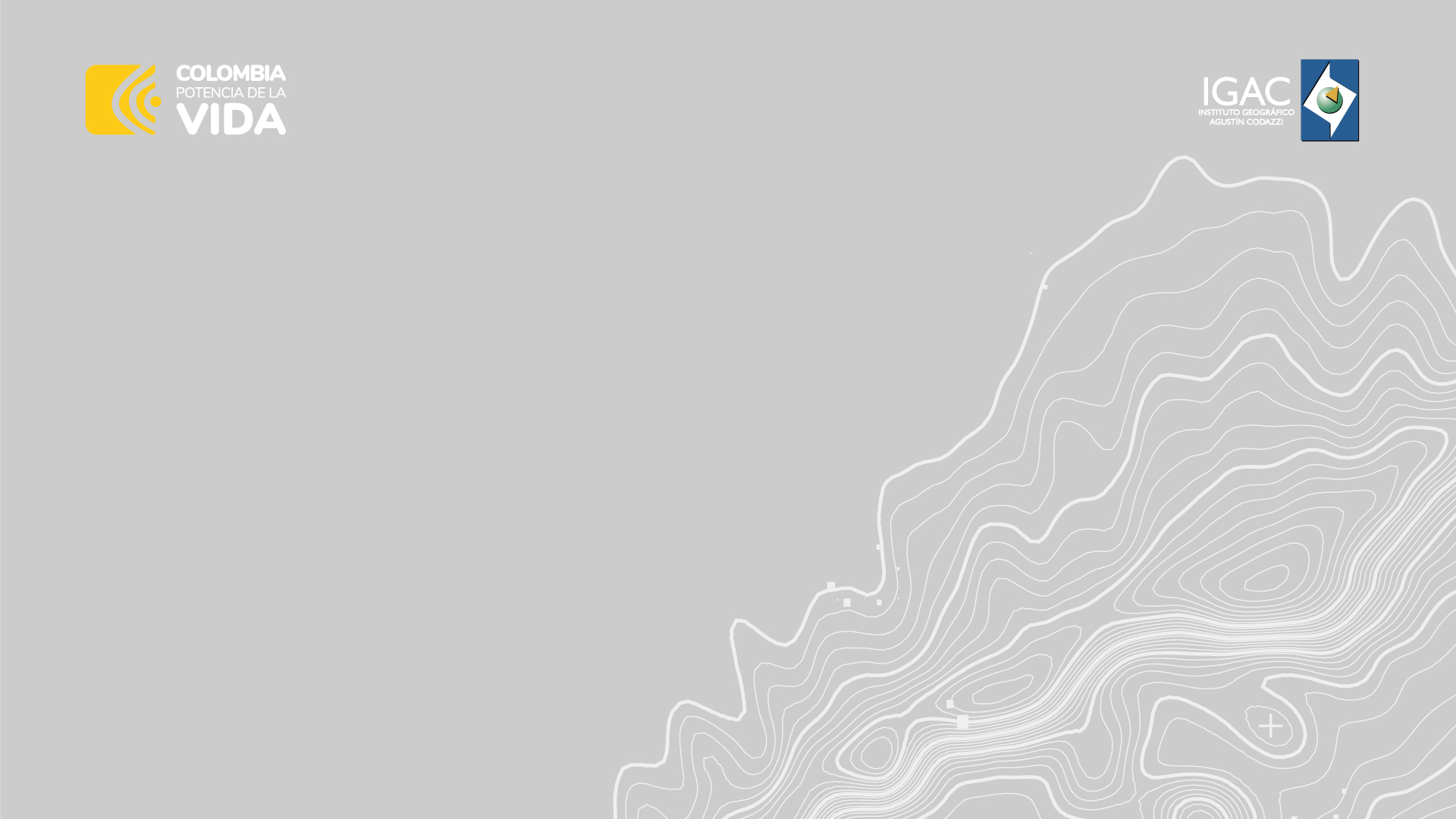 2.
Catastro 
Multipropósito:
Fines metas y sus beneficios
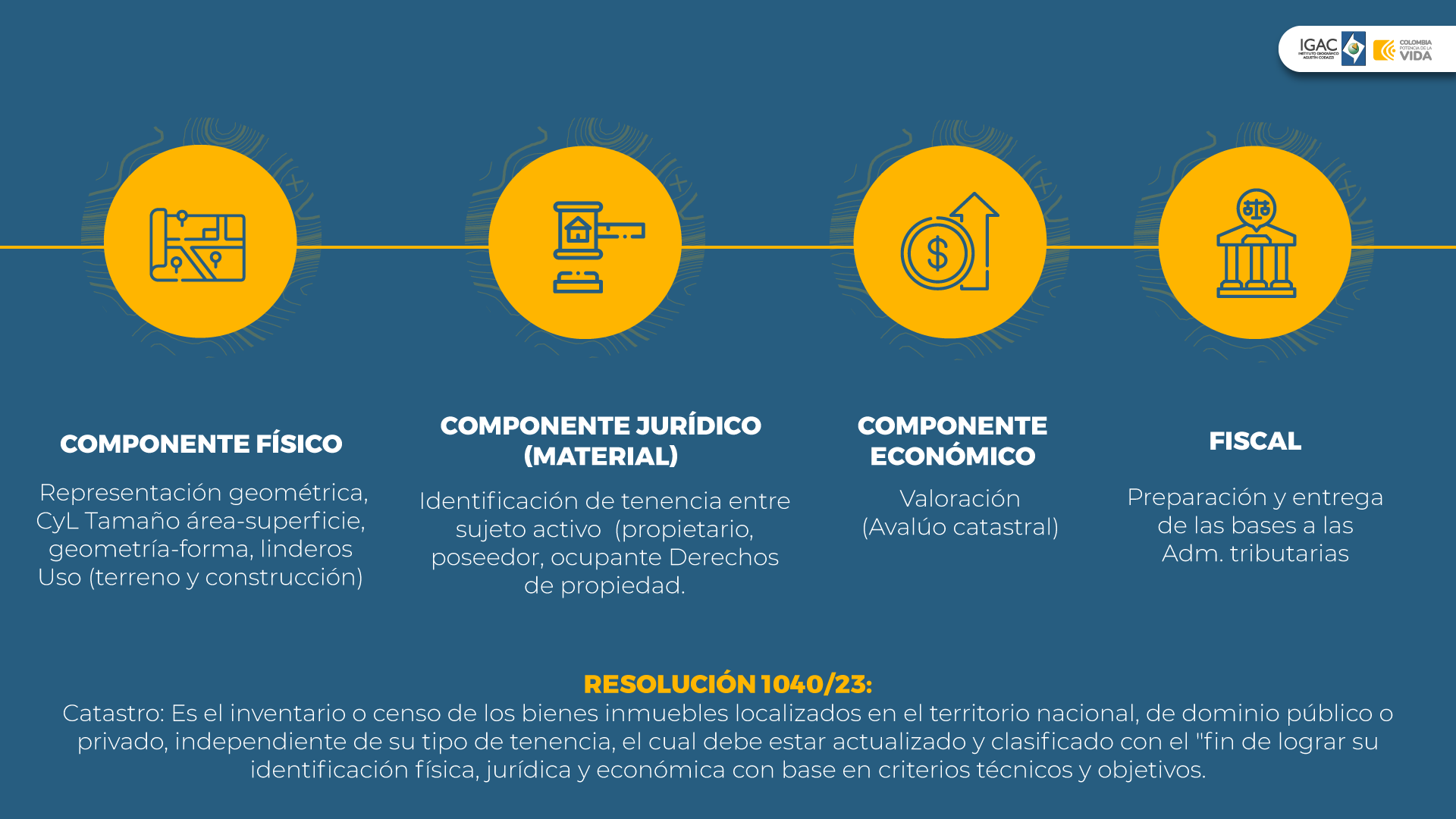 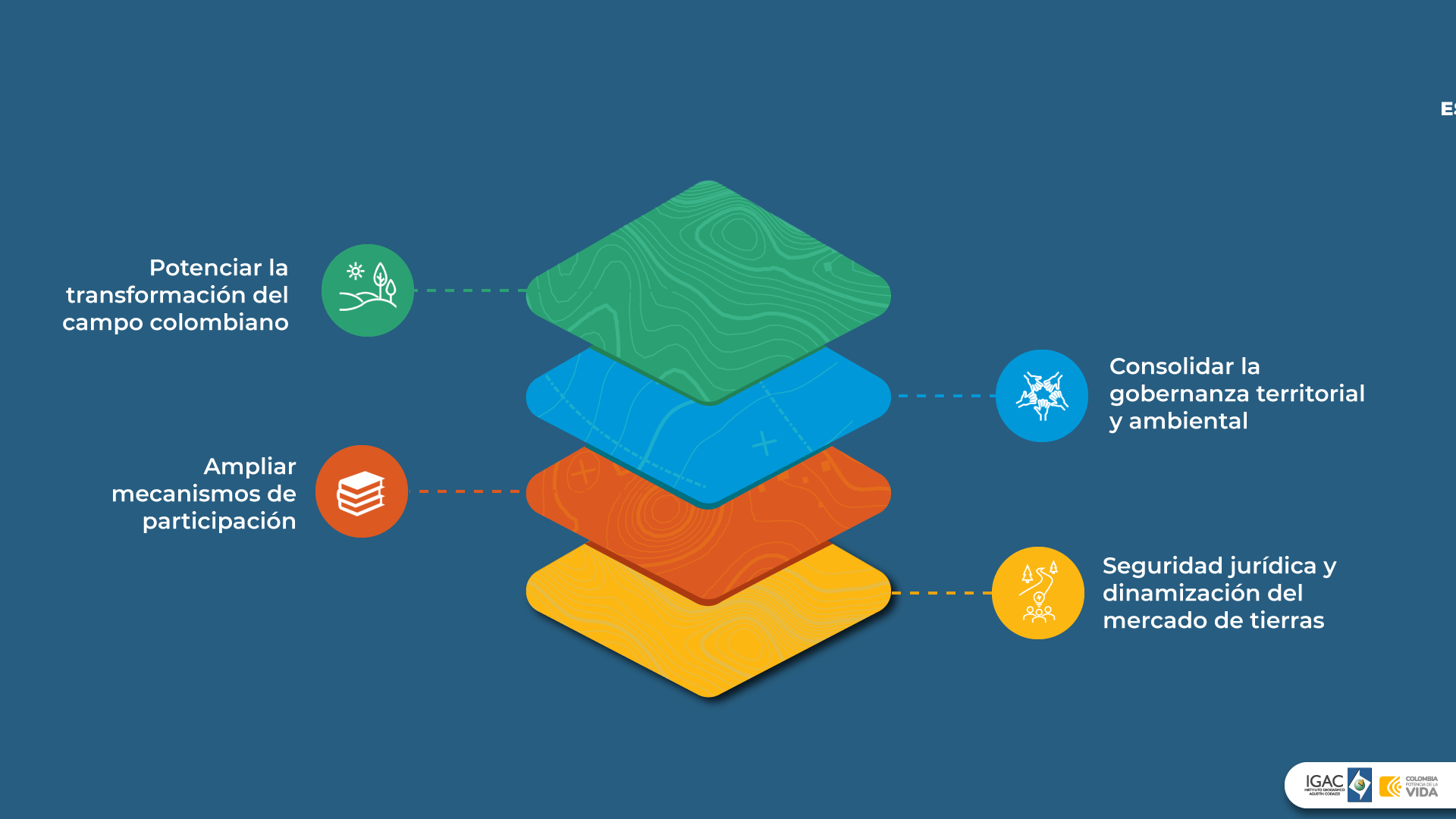 Catastro con enfoque multipropósito
* Bases Plan Nacional de Desarrollo 2022 – 2026: Colombia, potencia Mundial de la Vida
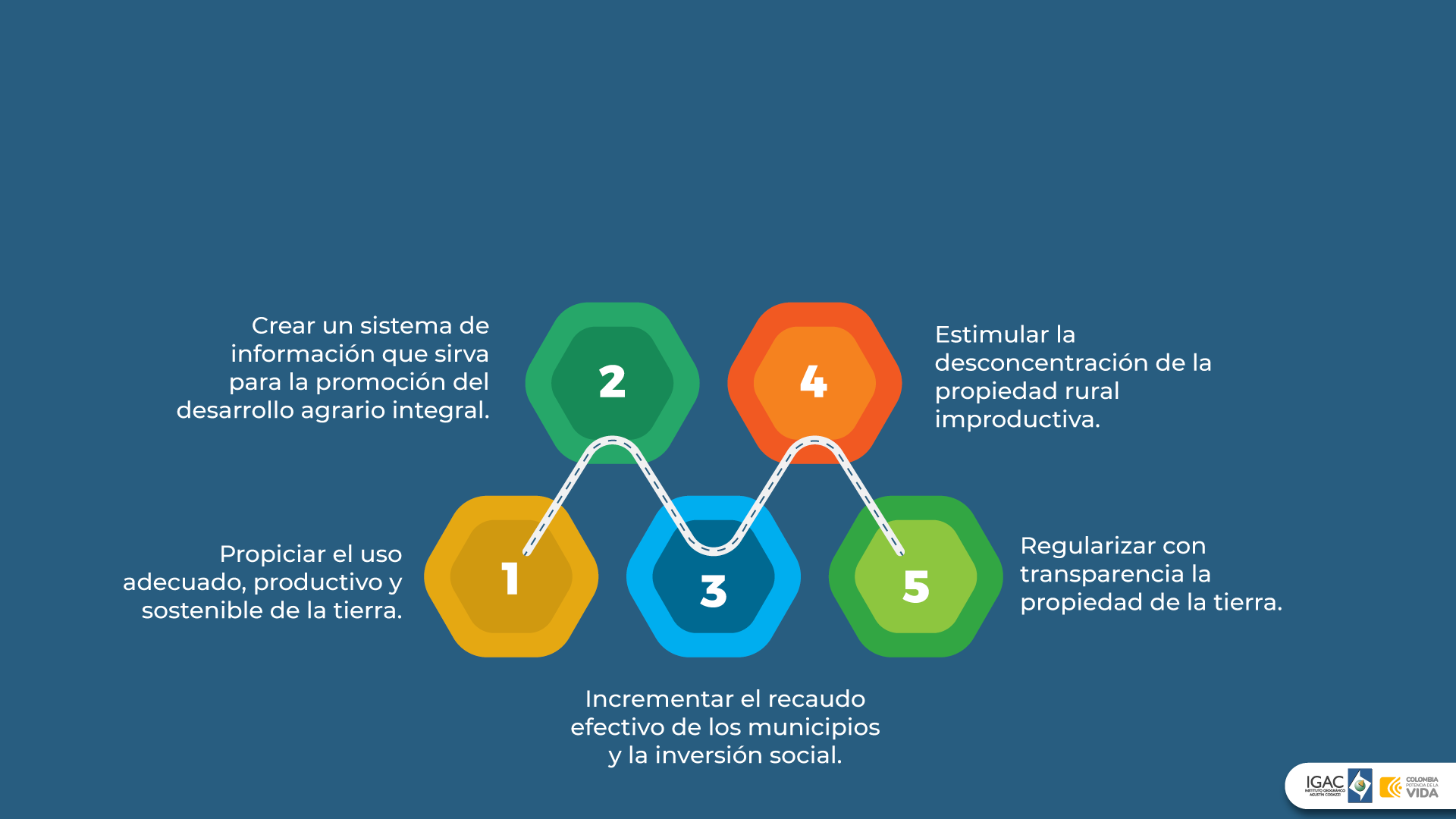 La Reforma Rural Integral es el Punto 1 del Acuerdo Final para la Terminación del Conflicto y la Construcción de una Paz Estable y Duradera 

El punto 1.1.9 de El Acuerdo, Formación, y actualización del catastro establece varias acciones orientadas a:
Insumo del sistema nacional de reforma agraria y desarrollo rural.
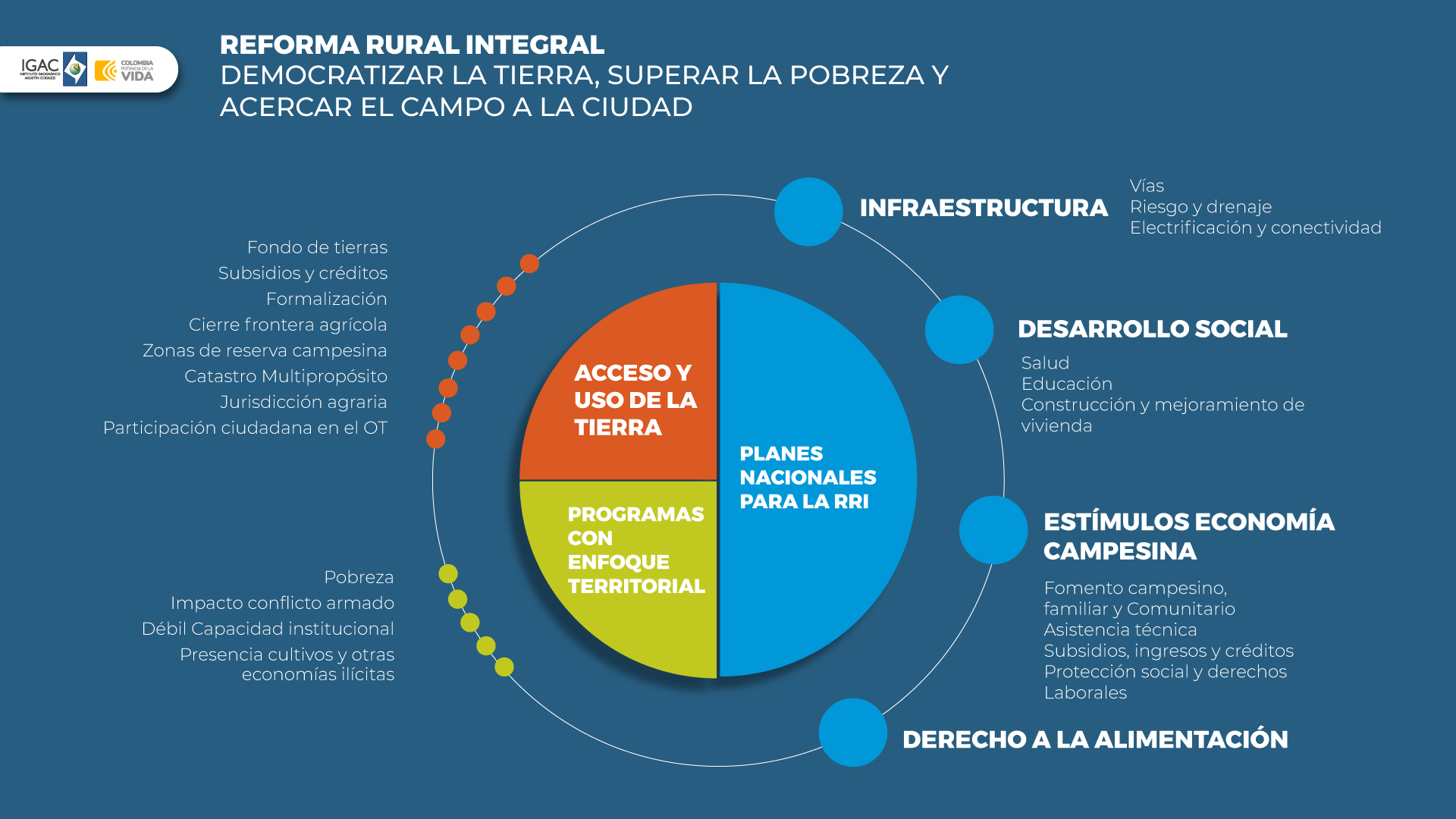 Reforma Rural Integral
Democratizar la tierra, superar la pobreza y acercar el campo 
a la ciudad
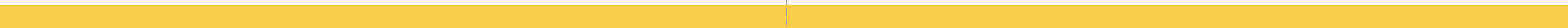 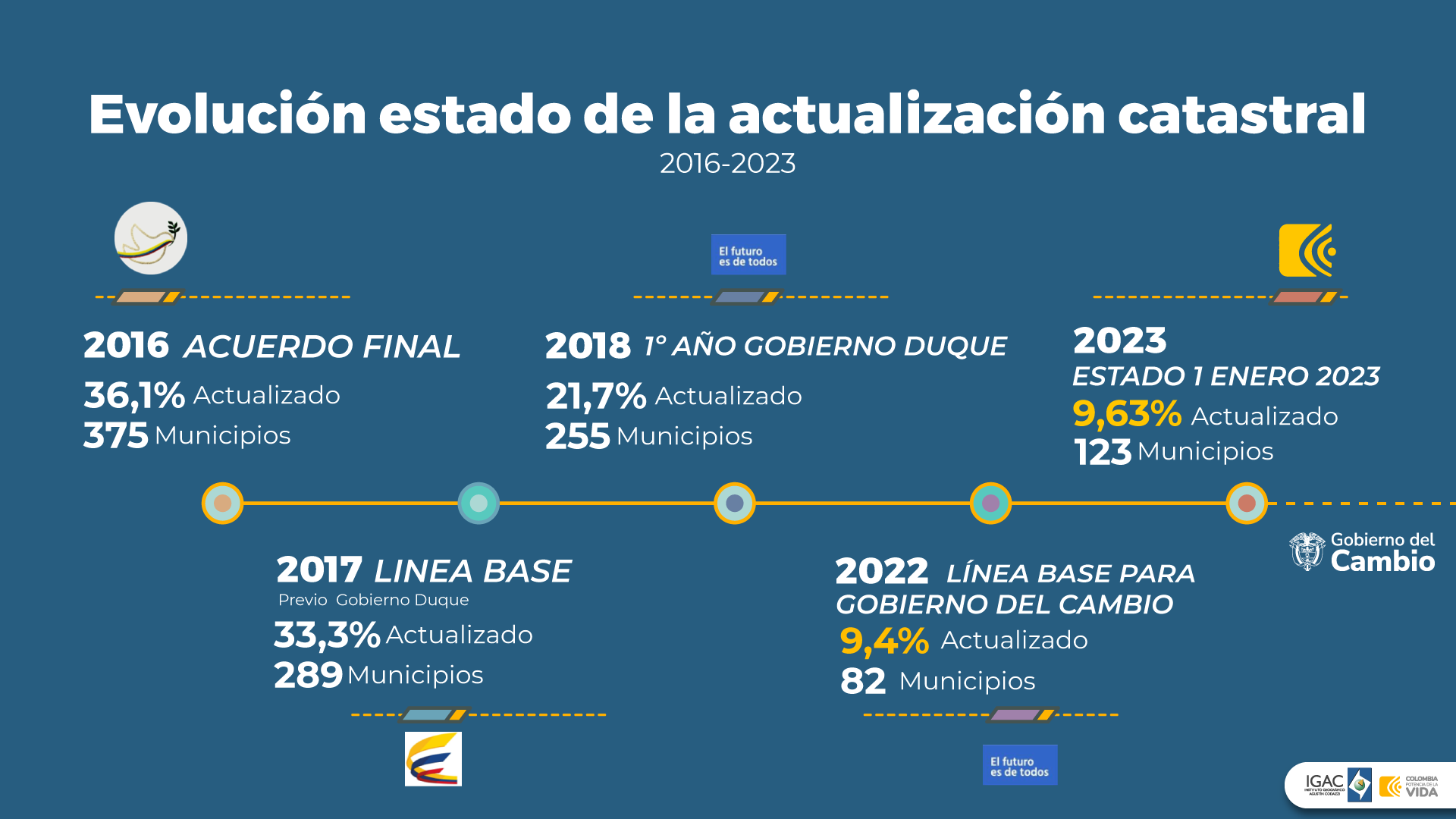 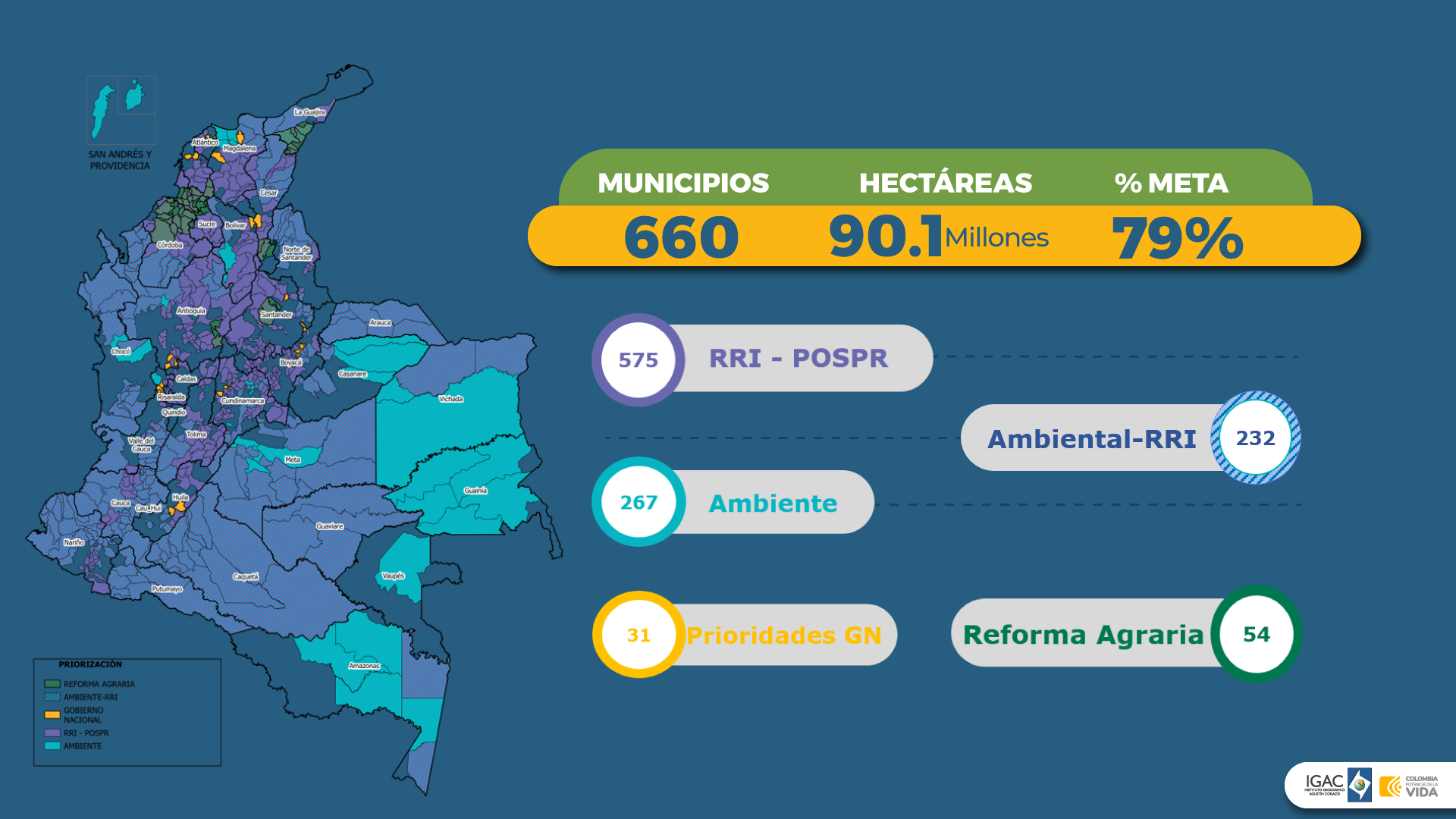 Para donde vamos – 
Priorización cuatrienio
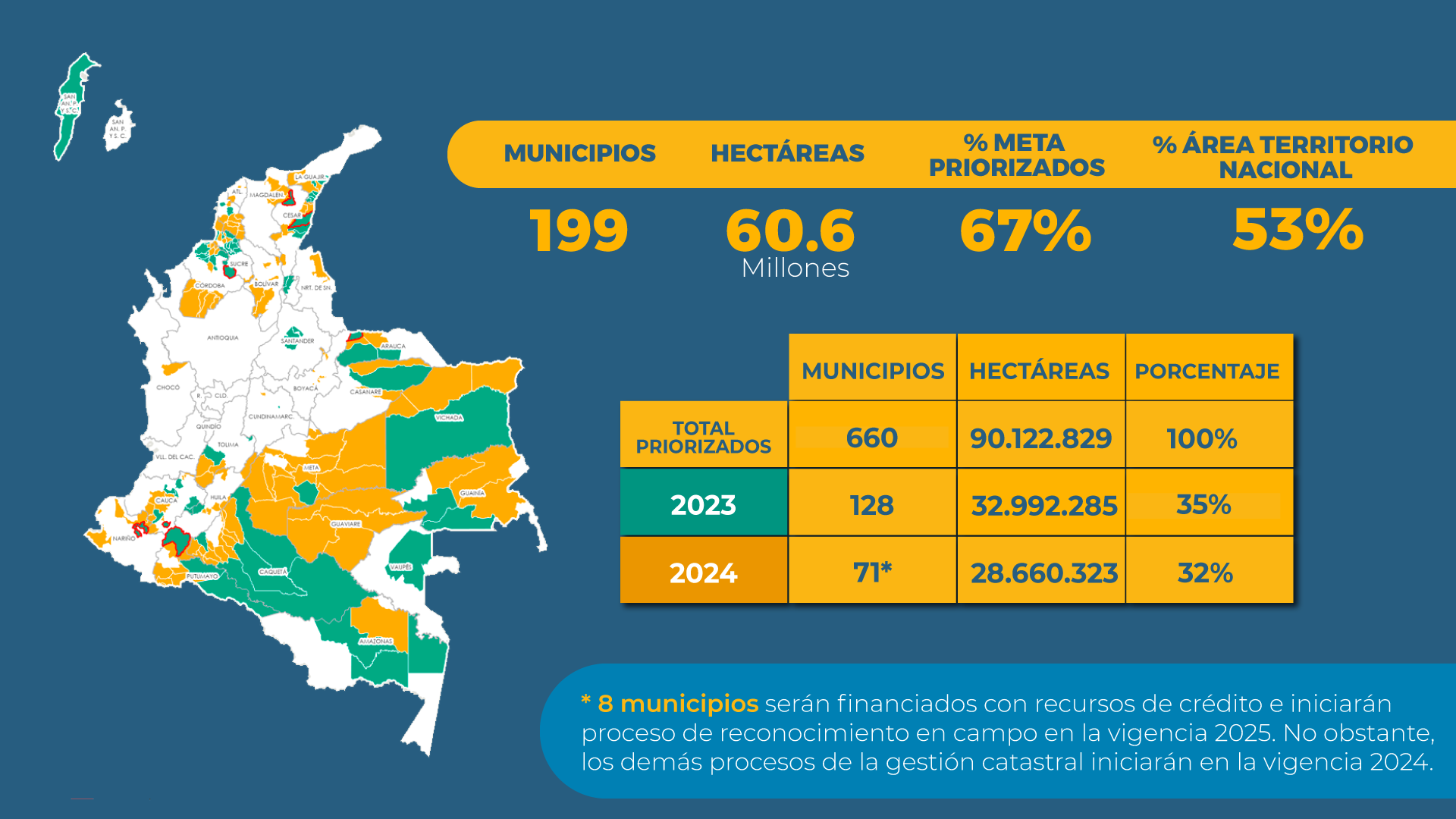 FINANCIACIÓN MUNICIPIOS META DE ACTUALIZACIÓN CATASTRAL
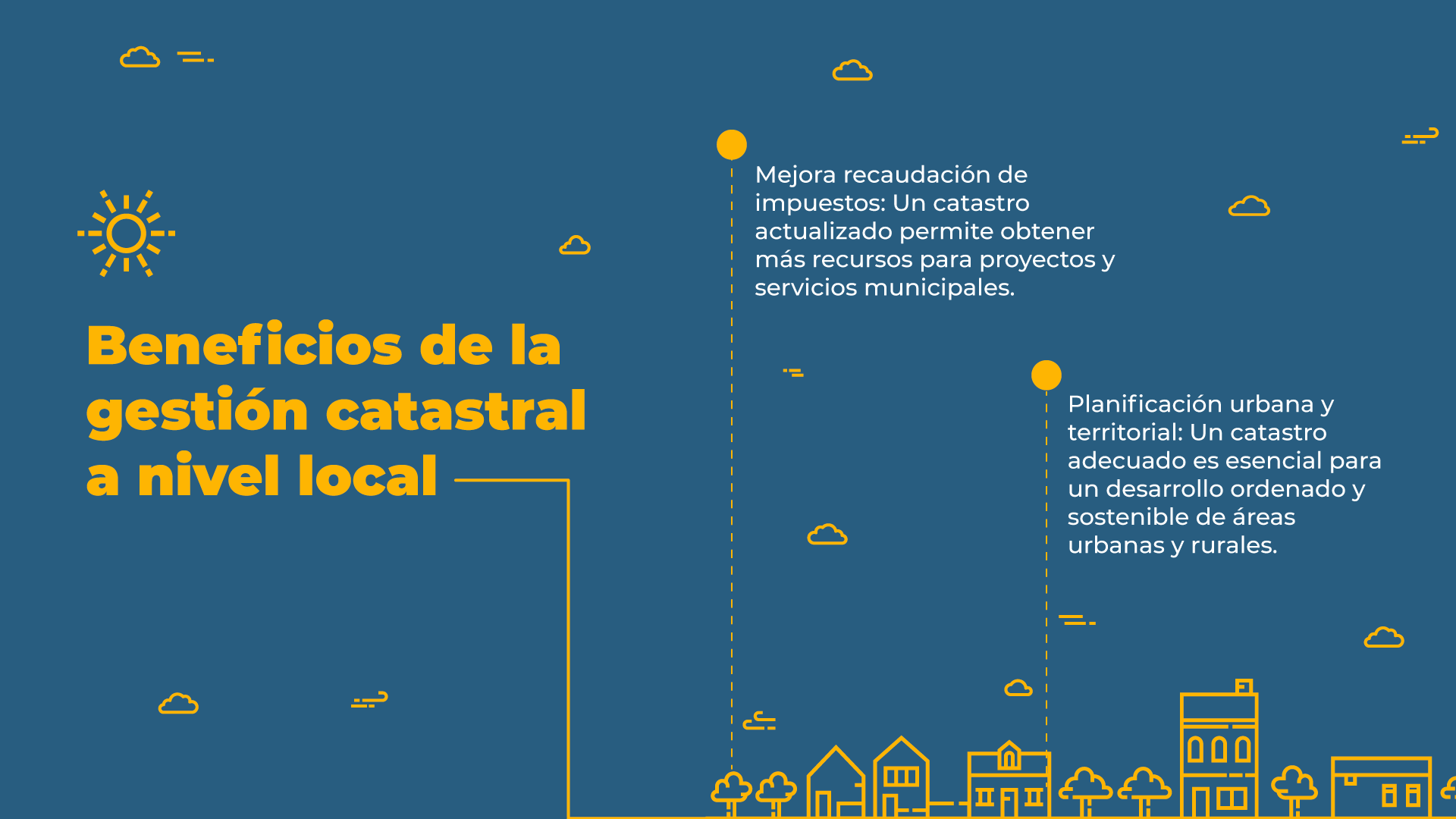 Insumo del sistema nacional de reforma agraria y desarrollo rural.
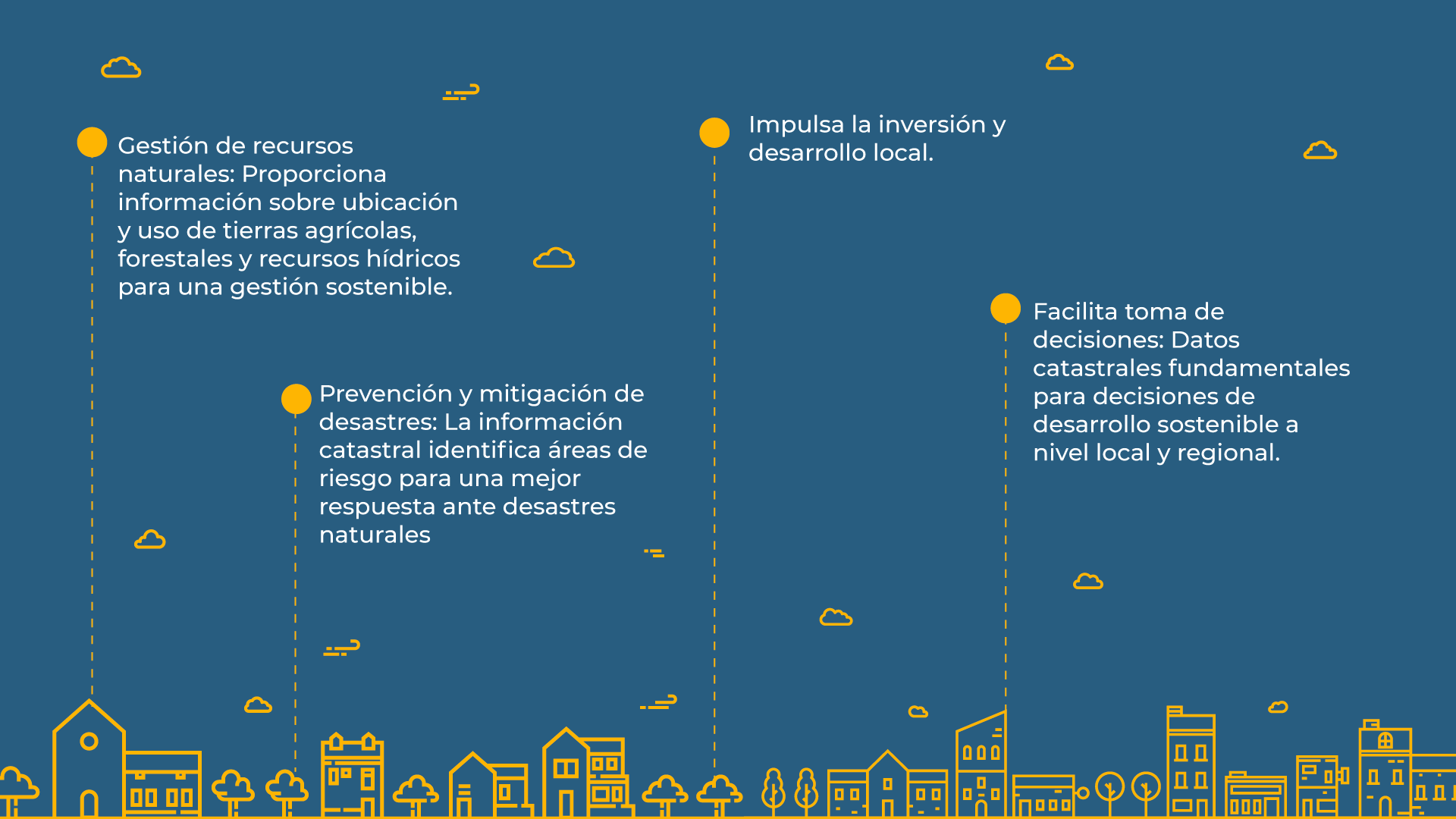 Insumo del sistema nacional de reforma agraria y desarrollo rural.
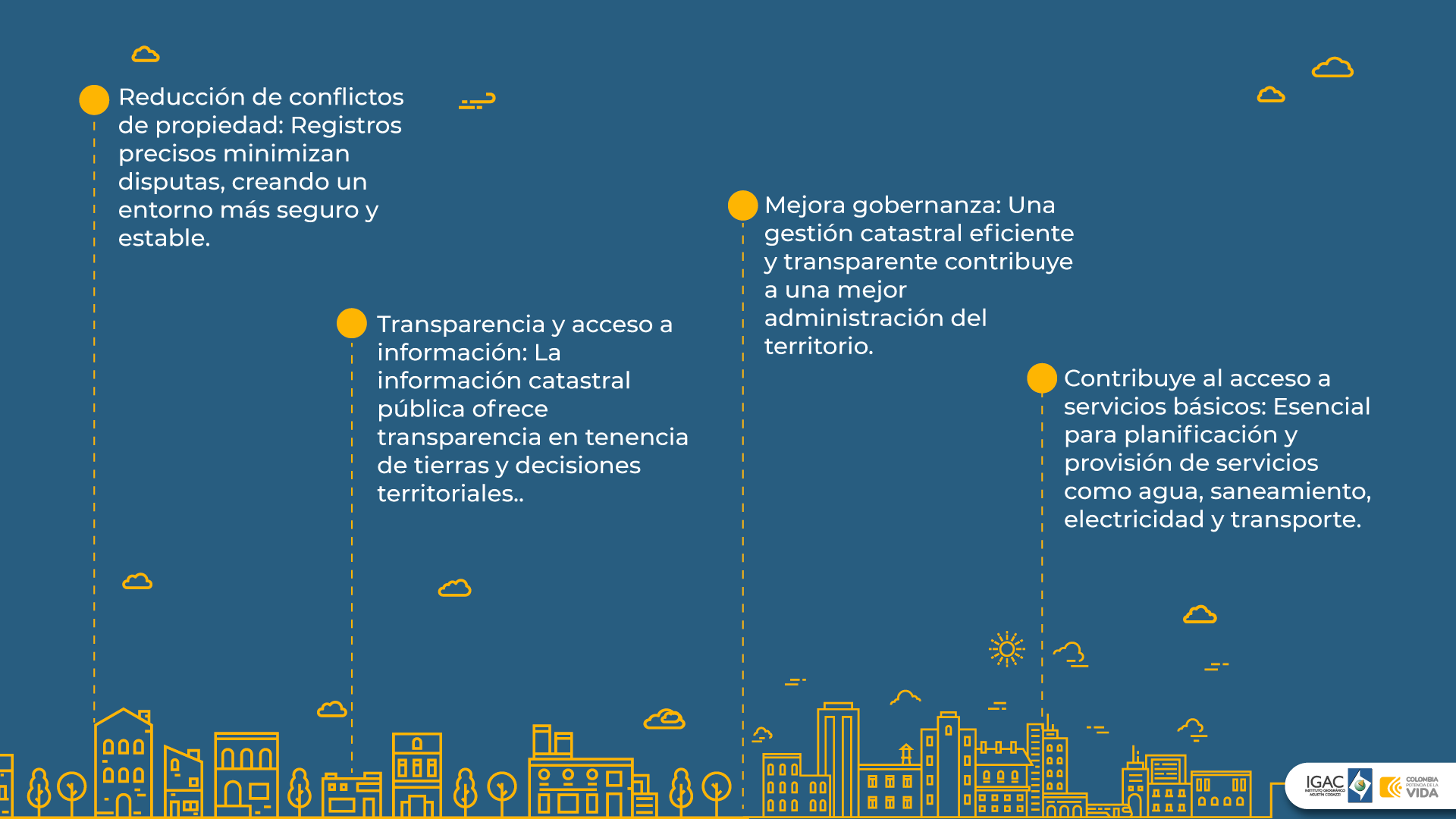 Insumo del sistema nacional de reforma agraria y desarrollo rural.
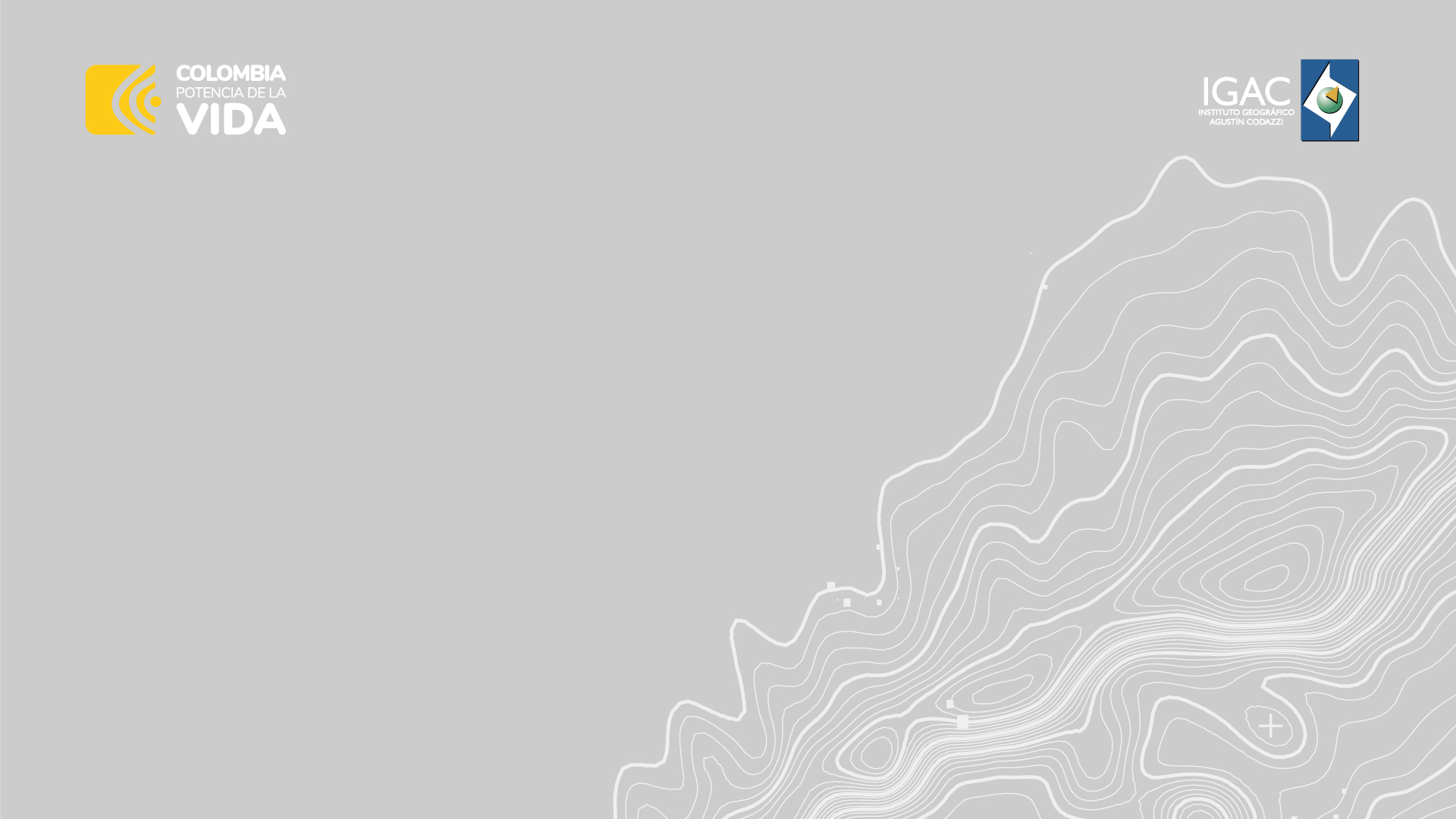 3.
Responsabilidades de los Alcaldes en la Gestión Catastral
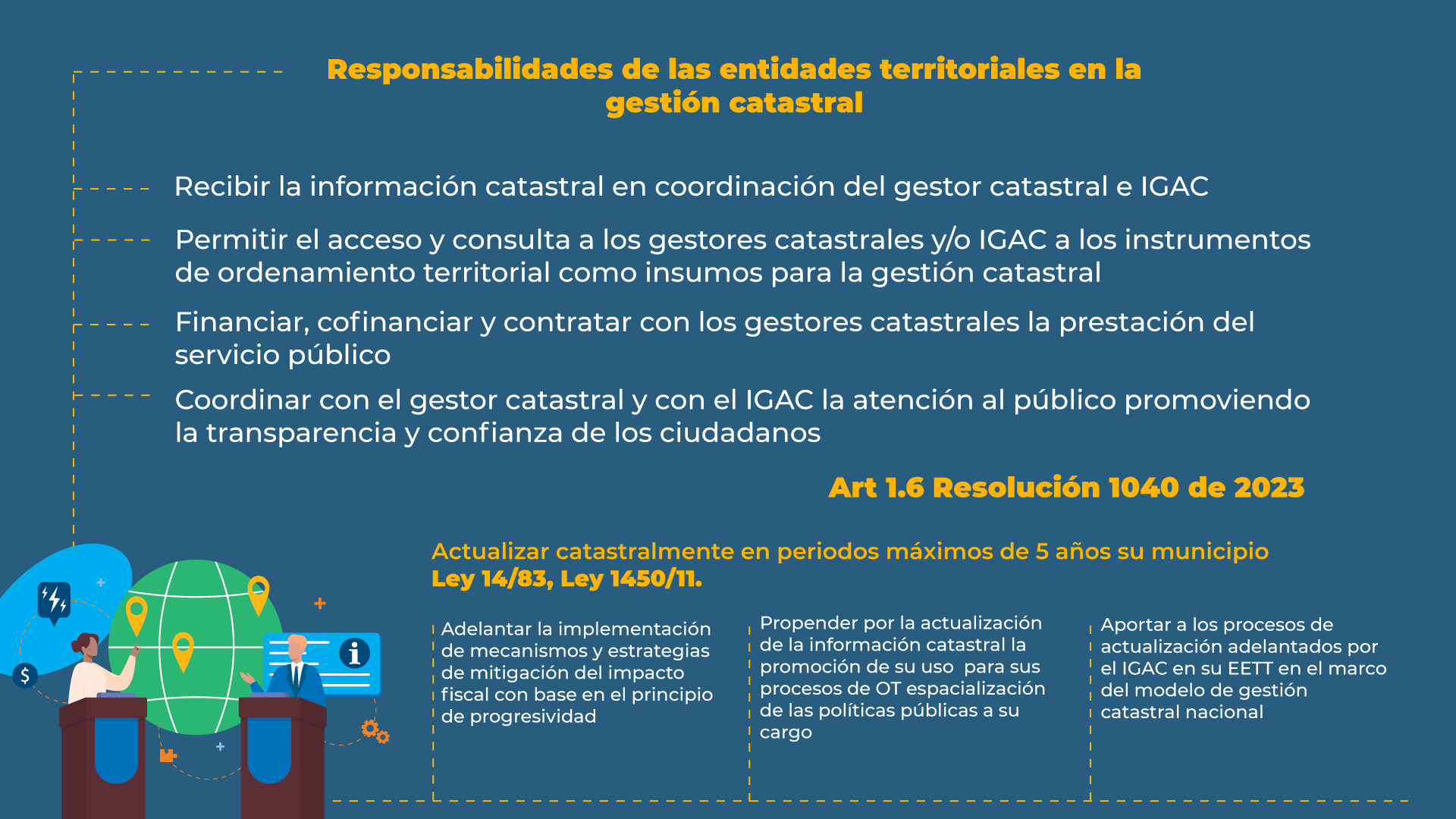 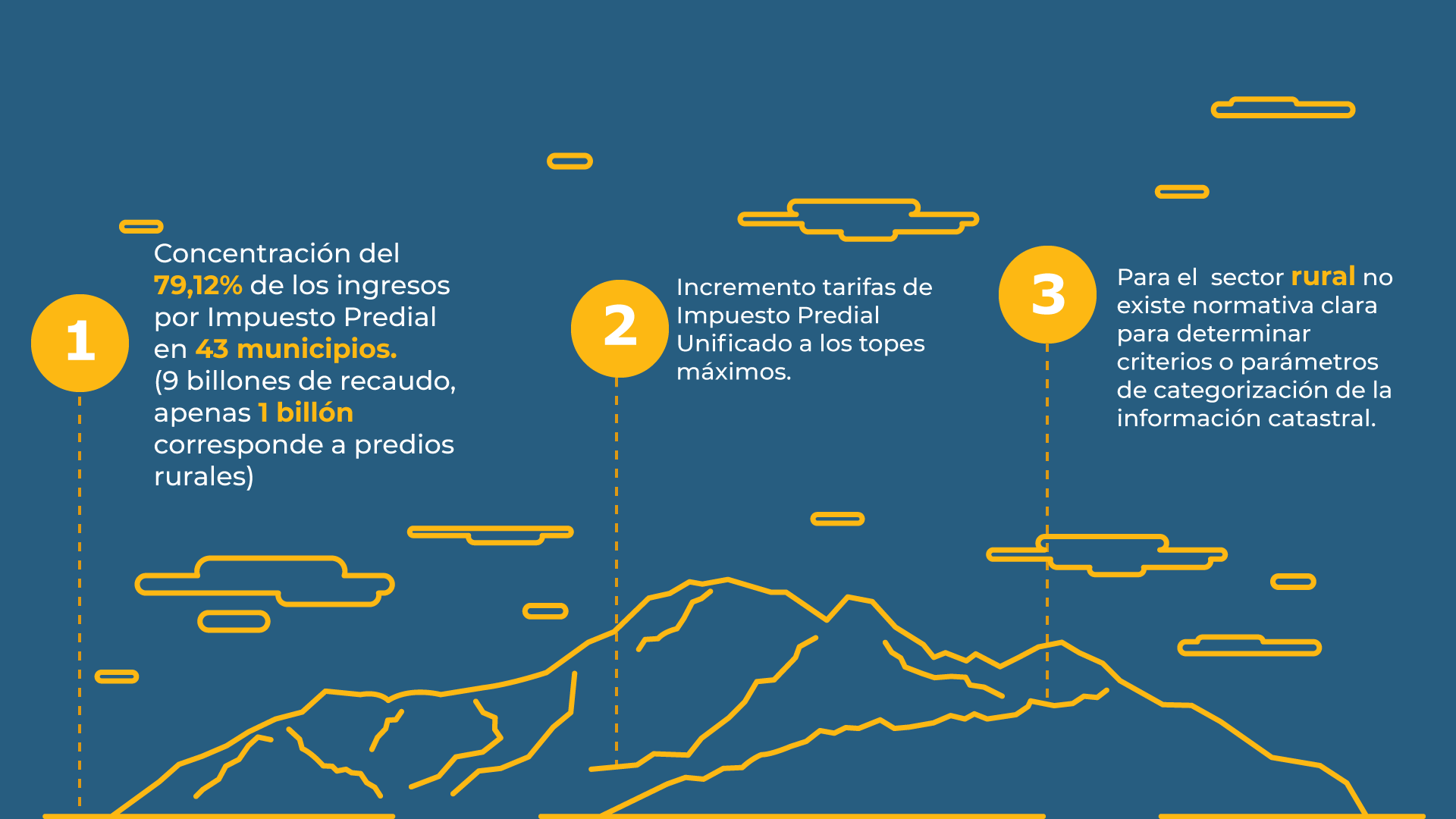 Desde el artículo 49 del PND planteamos necesidad de ajustes al crecimiento impuesto predial por actualización o reducción del rezago catastral
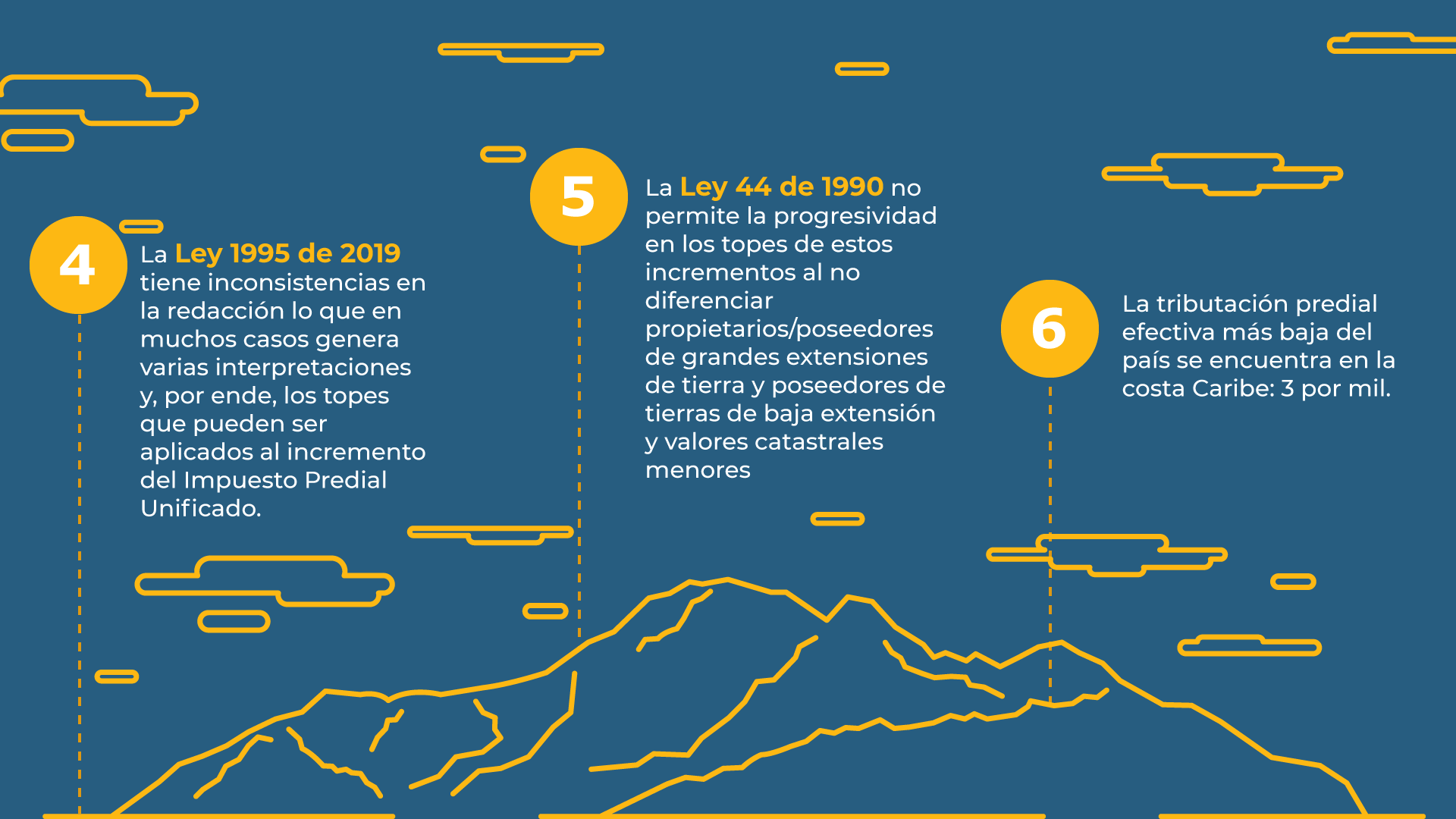 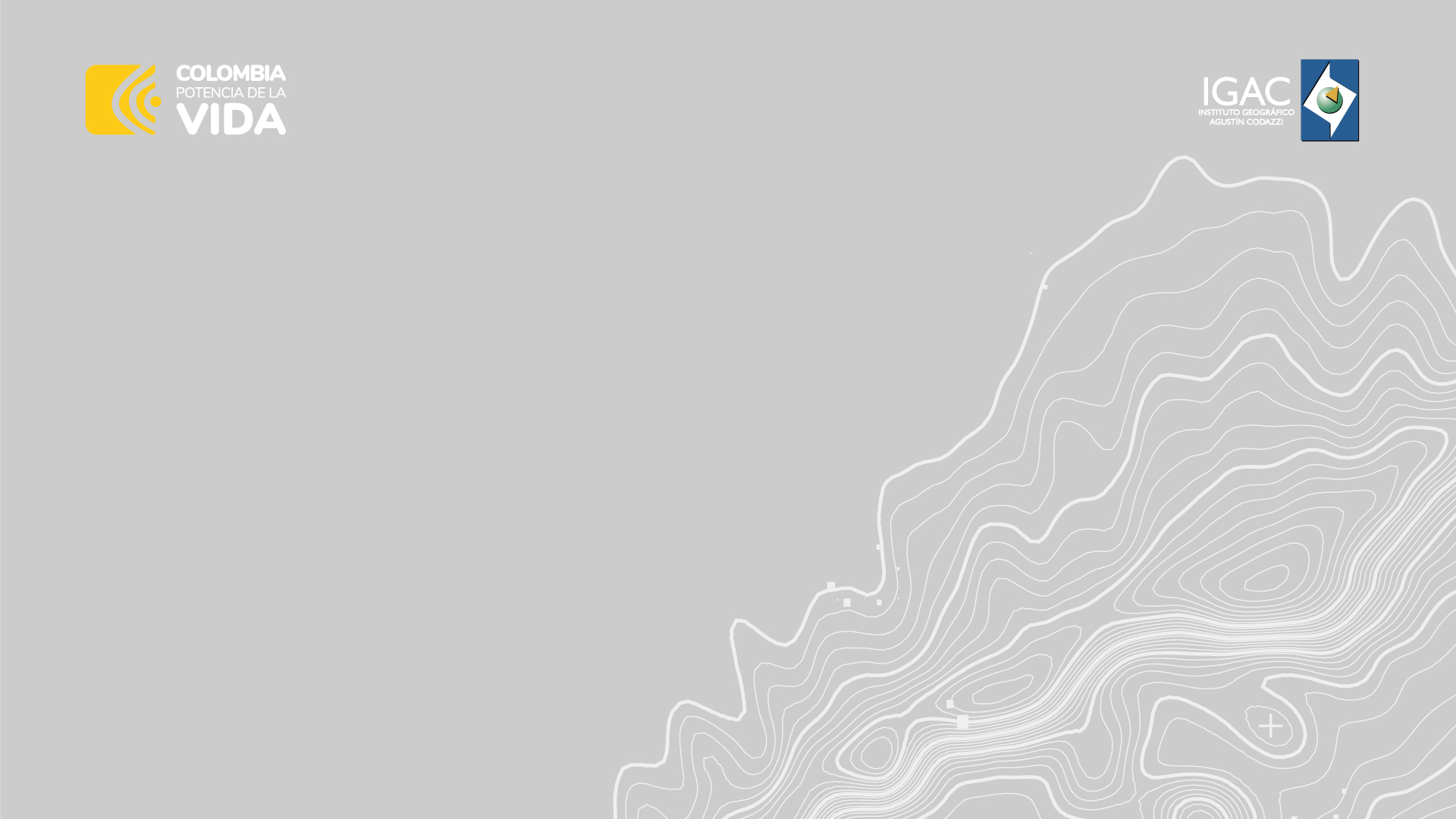 4.
IGAC Y OT
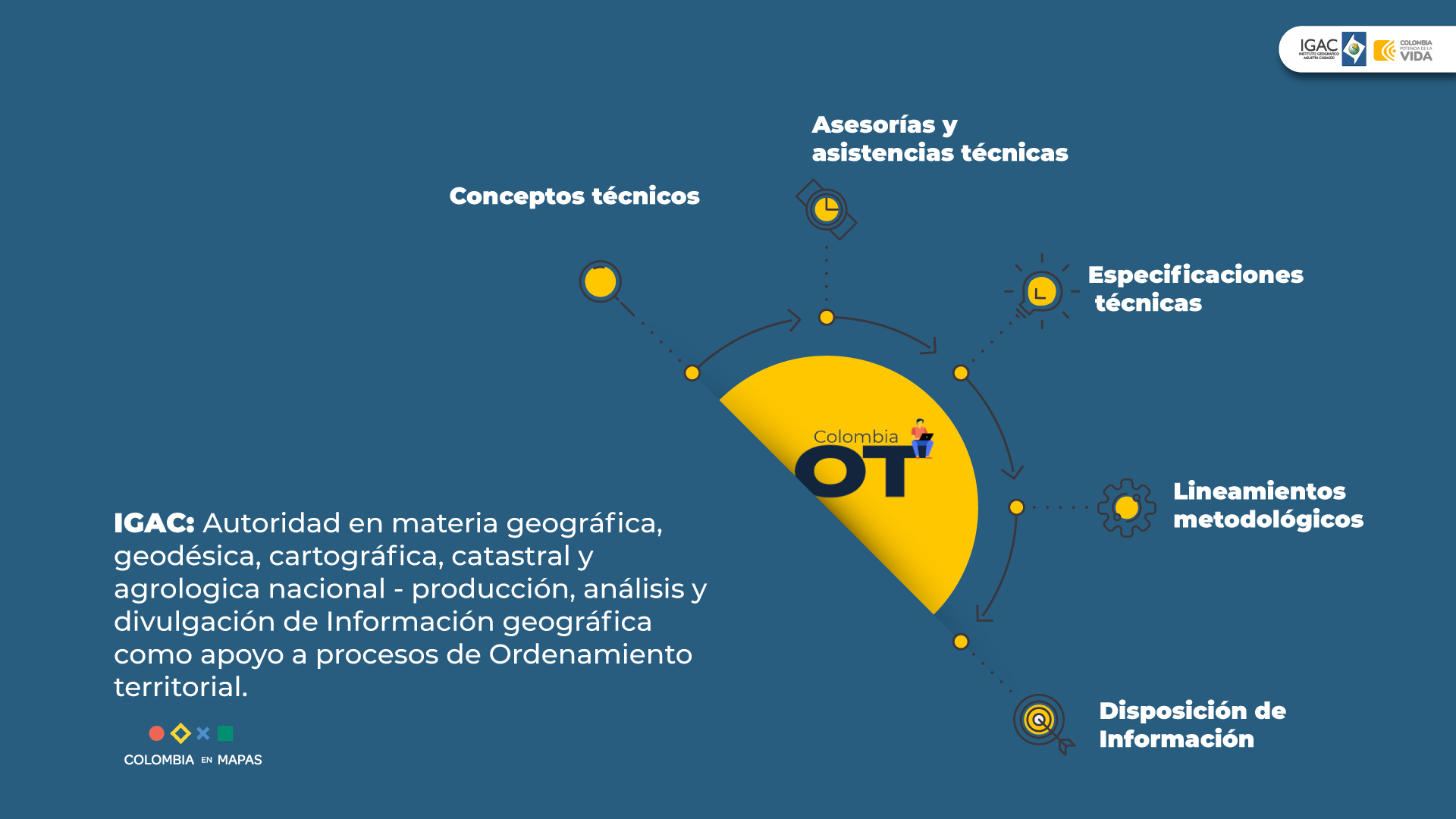 El Ordenamiento territorial en el IGAC
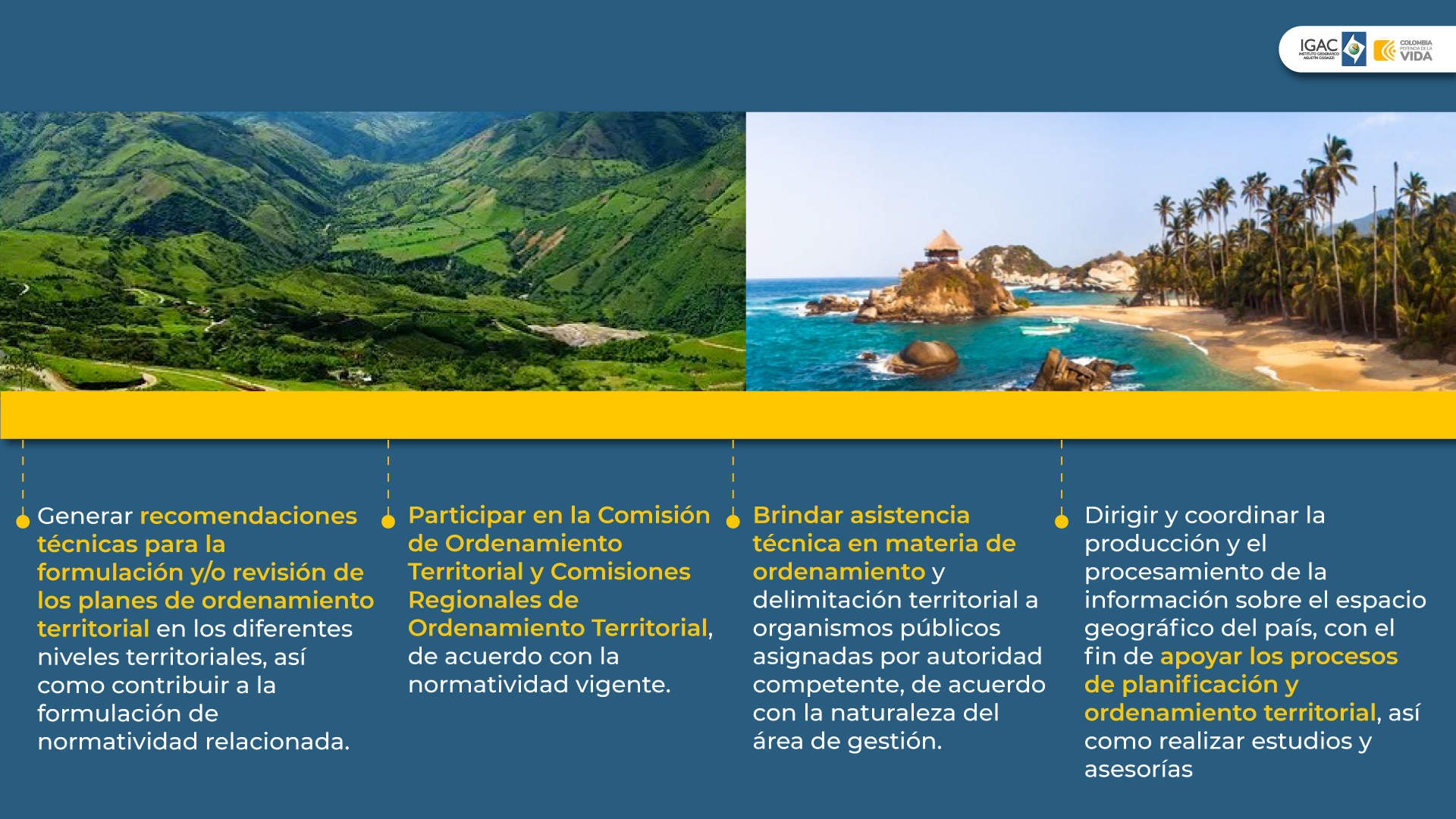 El Ordenamiento territorial en el IGAC
Decreto 846 de 2021 – Art. 24 Subdirección de Geografía
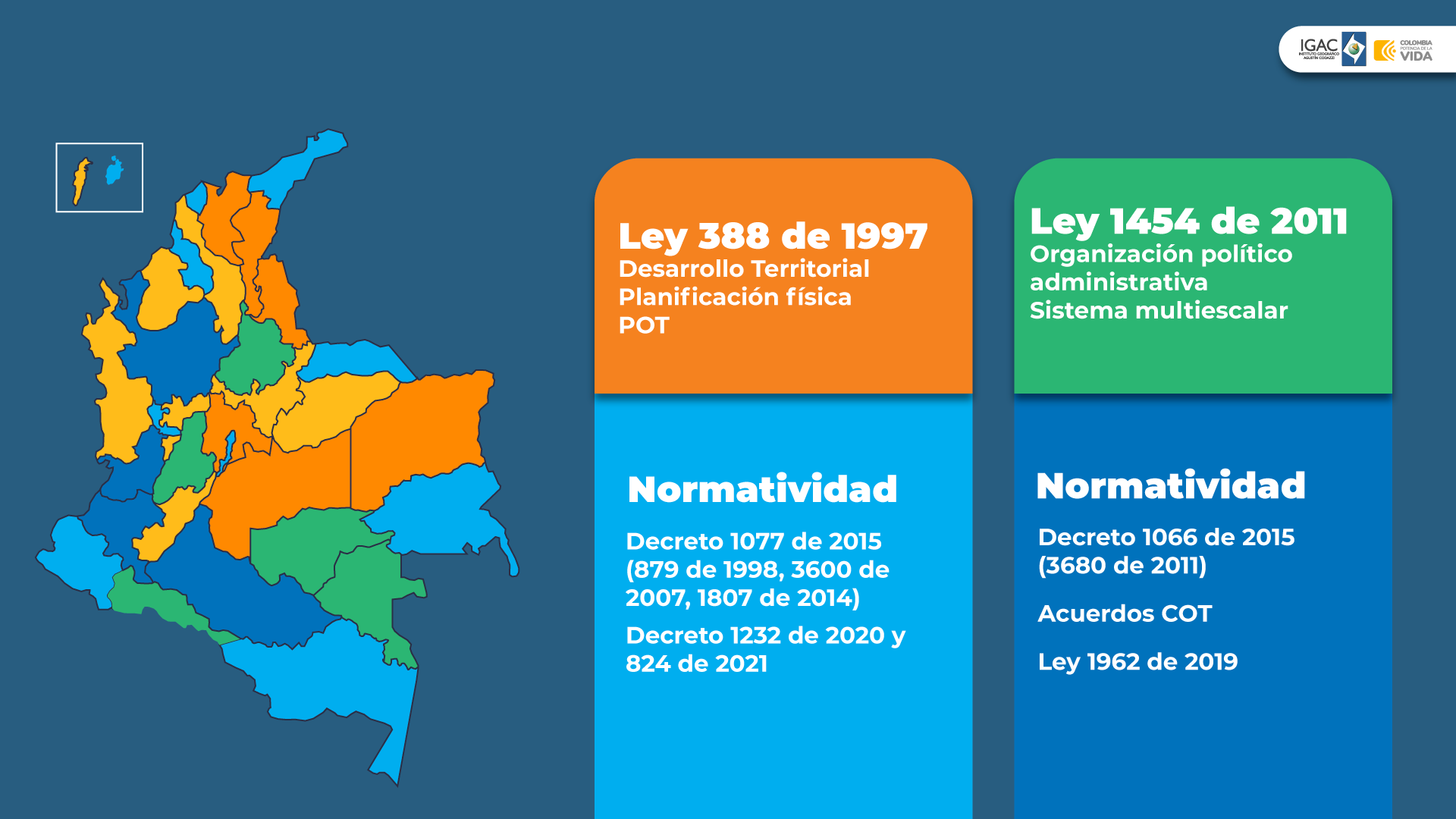 El OT en Colombia
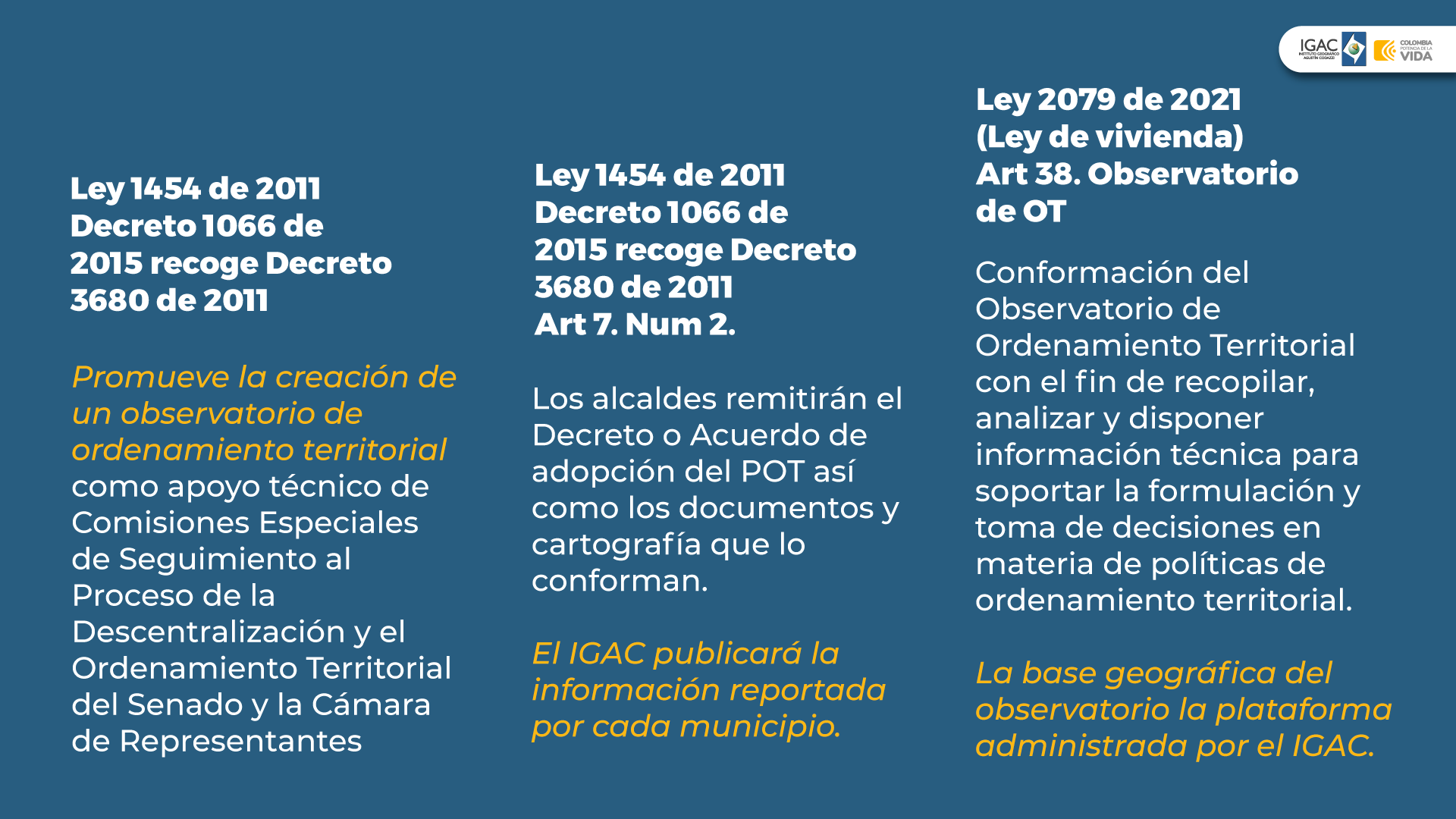 Ley de vivienda 2079 de 2021
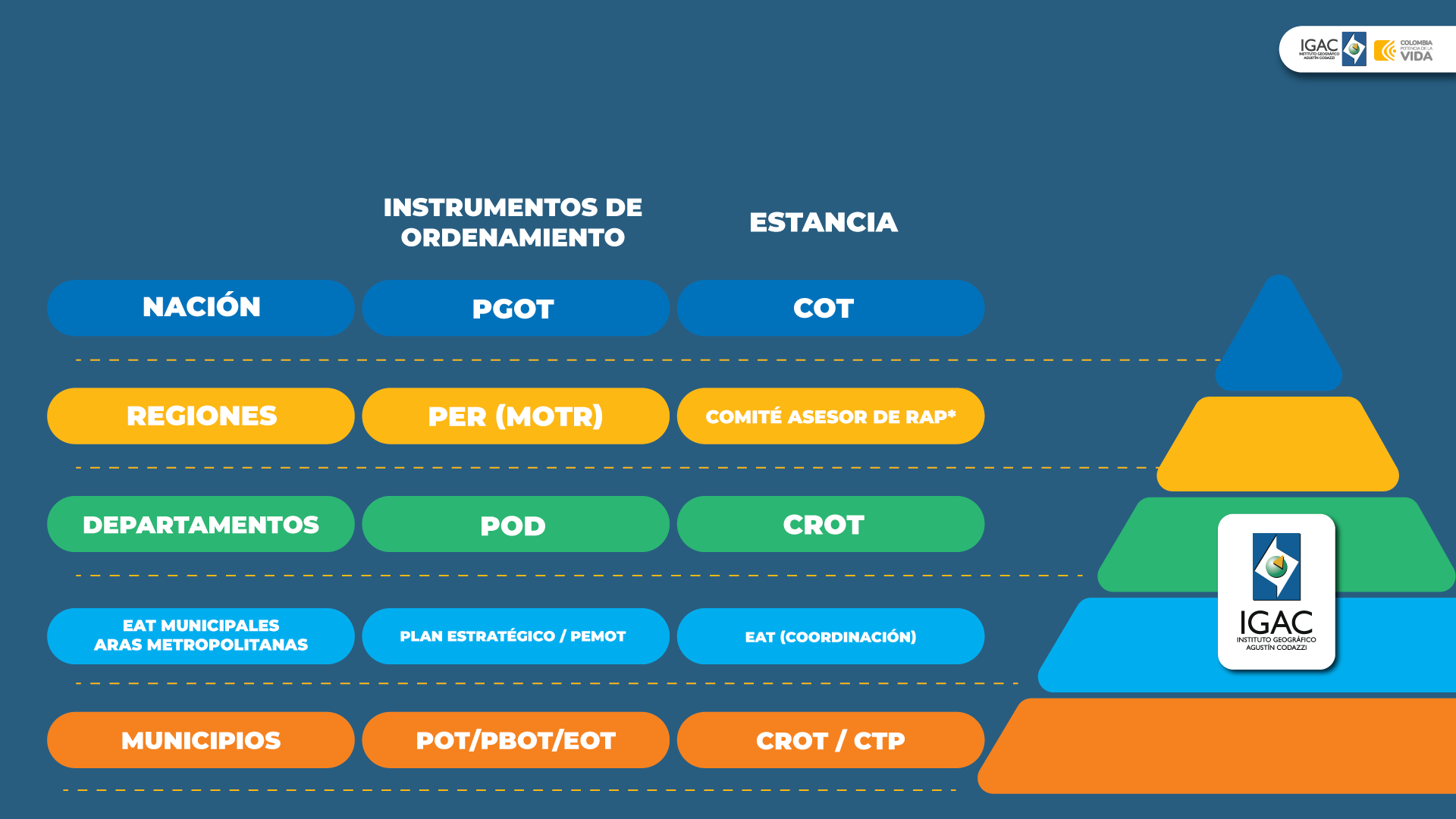 Niveles de OT en Colombia
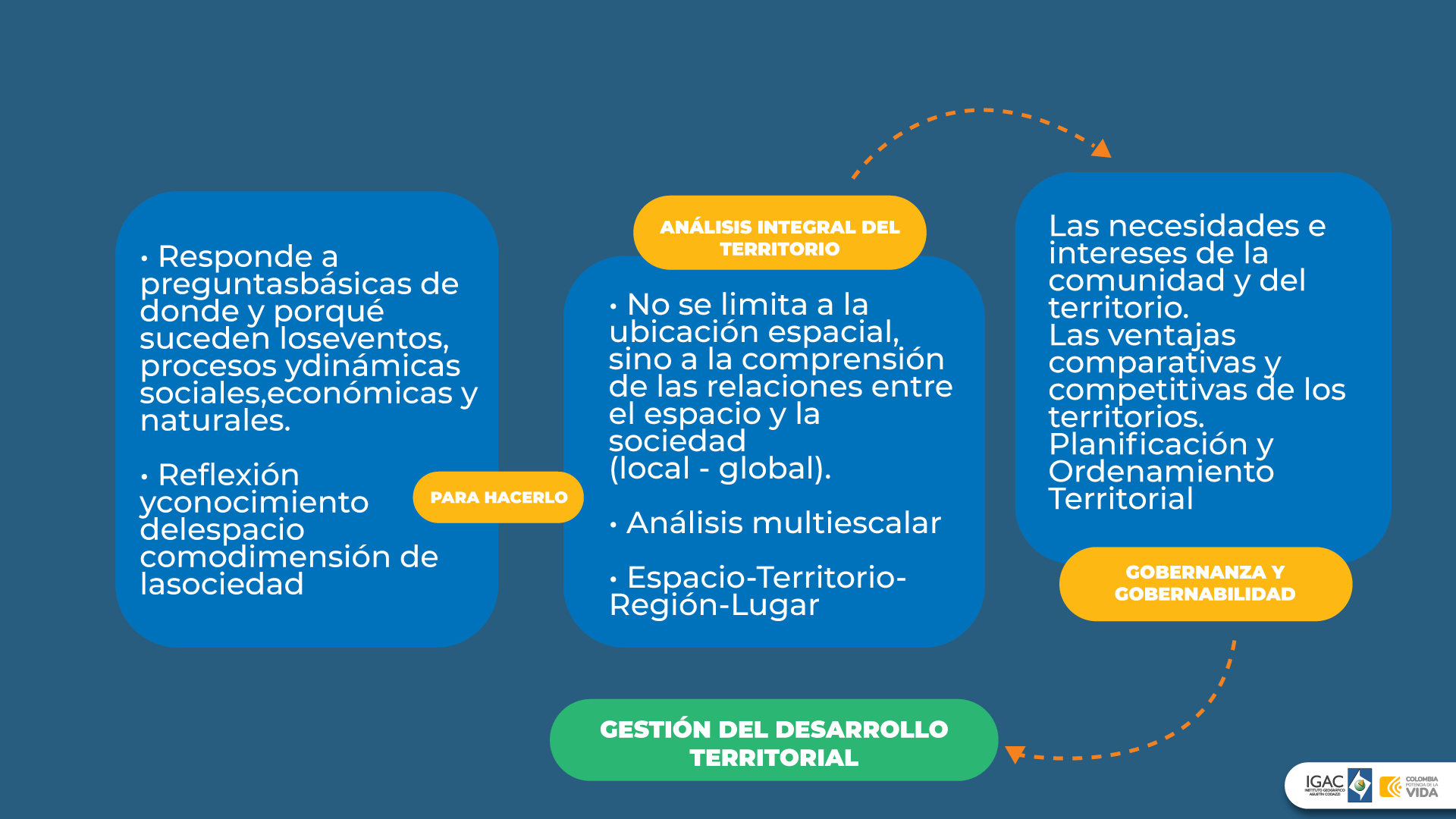 Recomendaciones OT
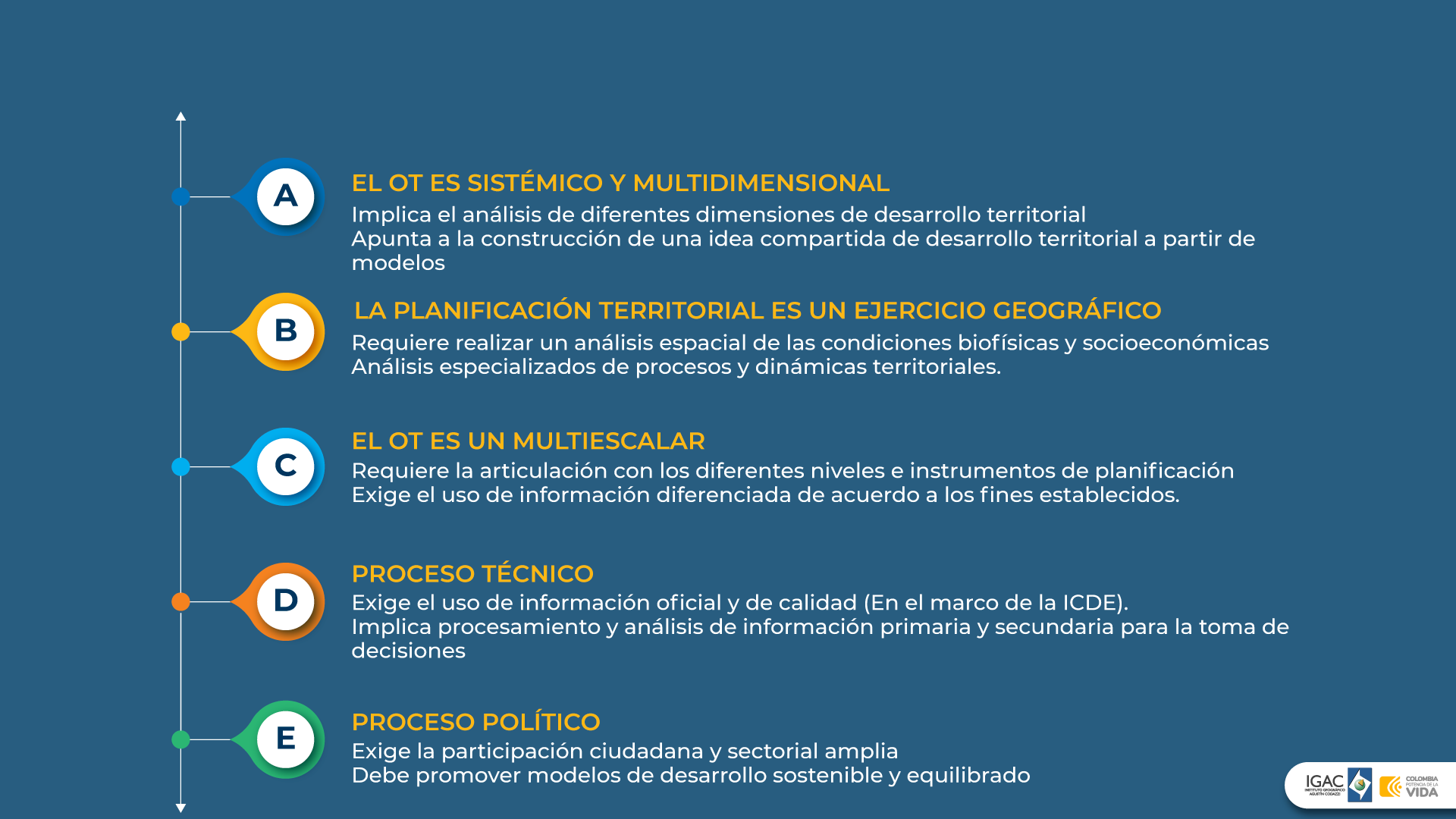 Recomendaciones OT
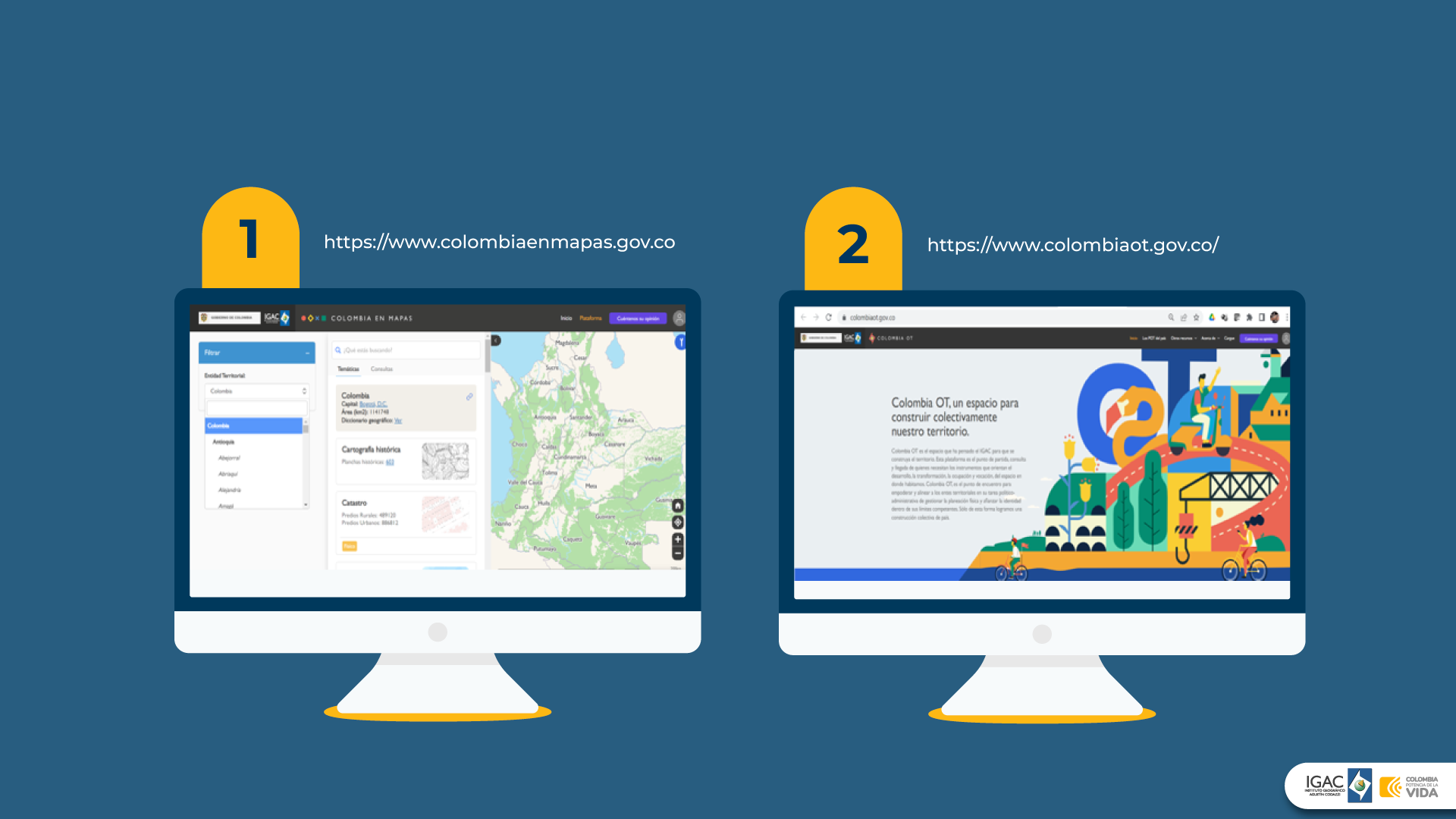 Colombia en Mapas – Colombia OT
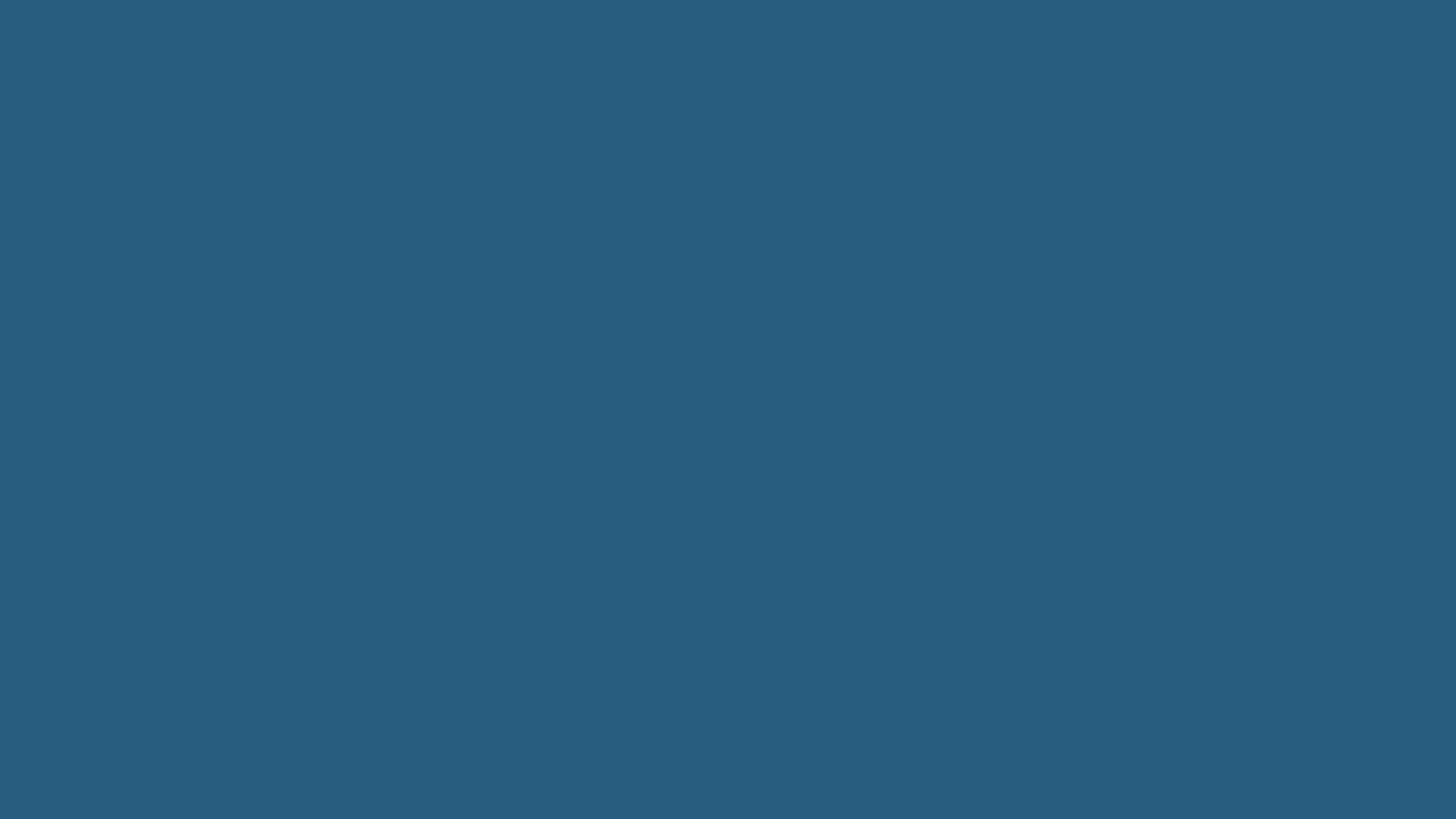 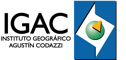 El territorio que habitamos
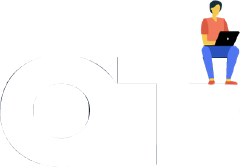 Colombia
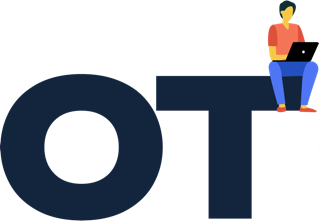 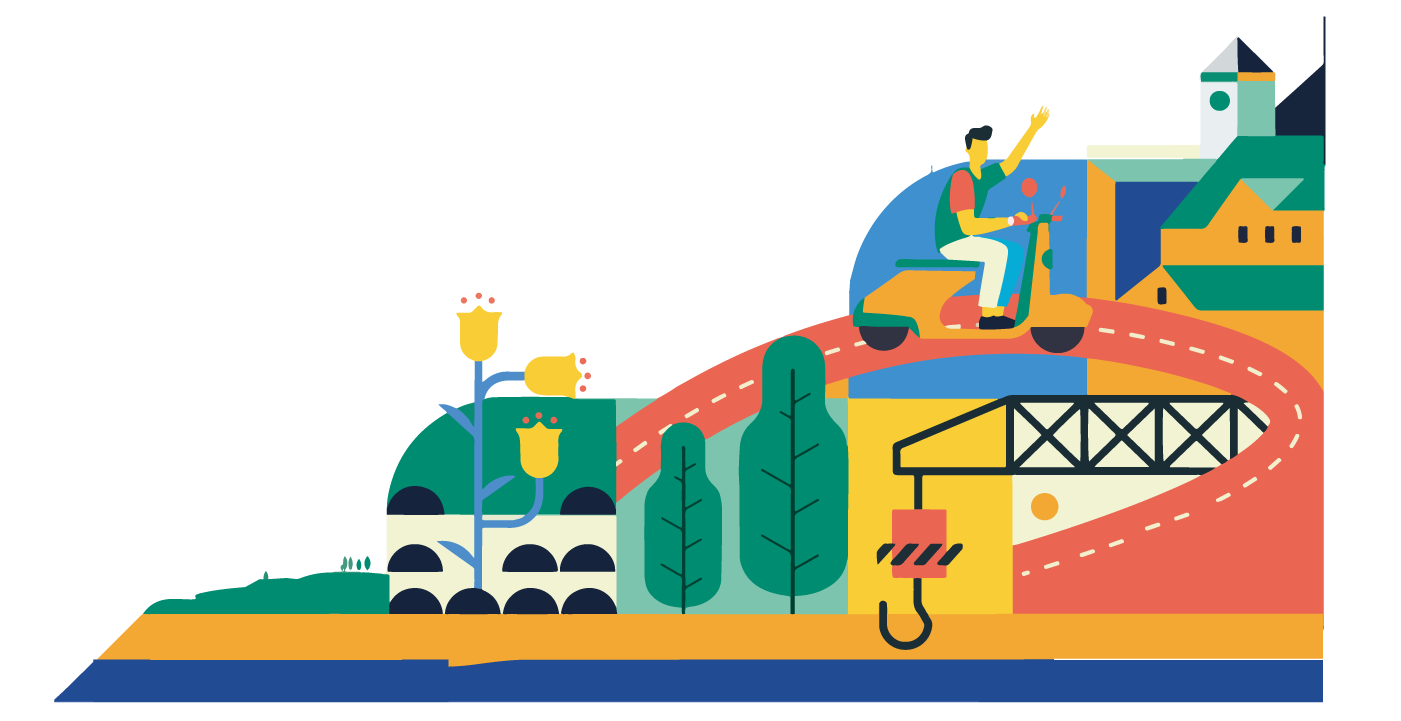 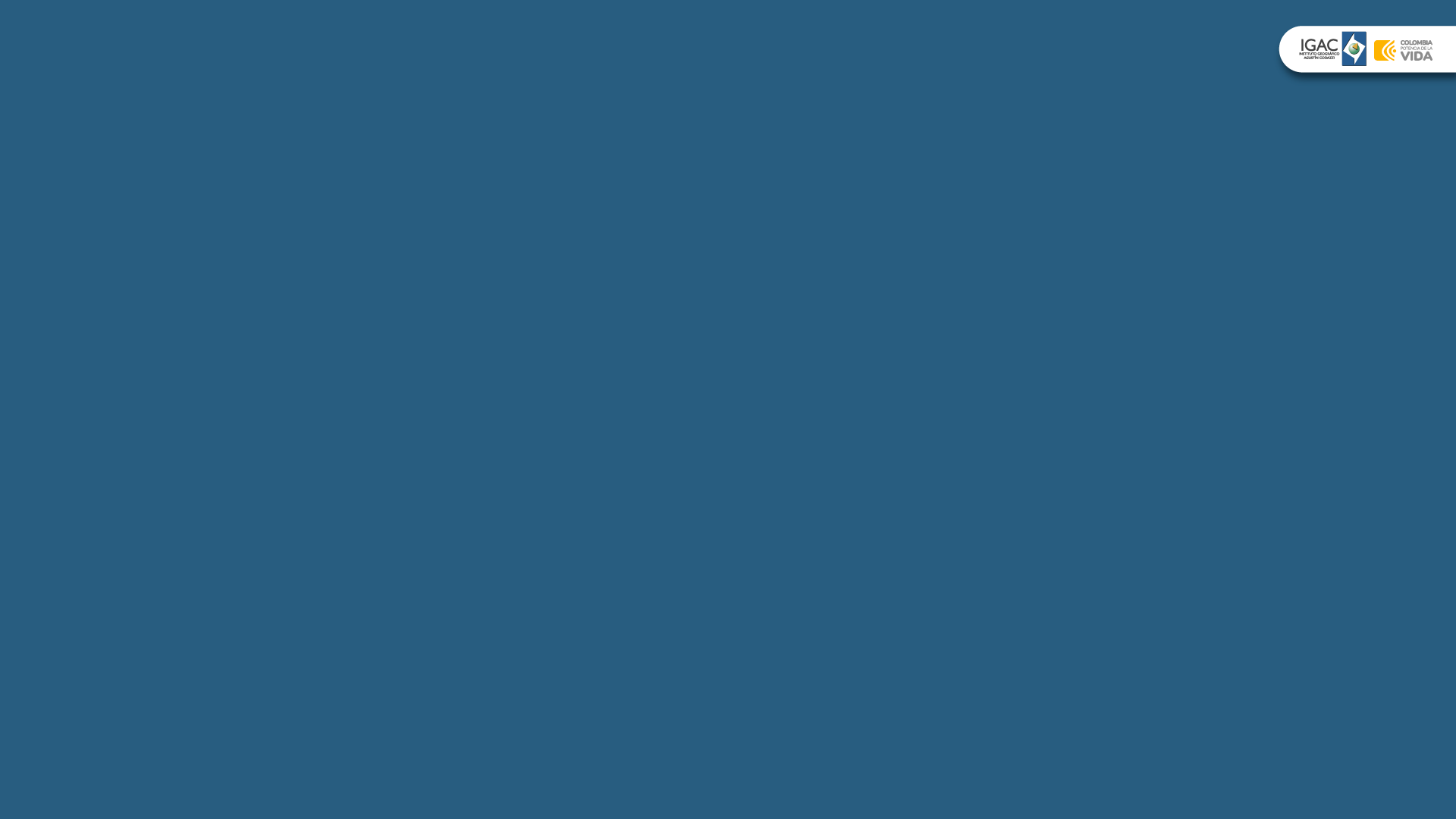 Colombia OT
La plataforma para construir y entender colectivamente el territorio.
Integra recursos para:
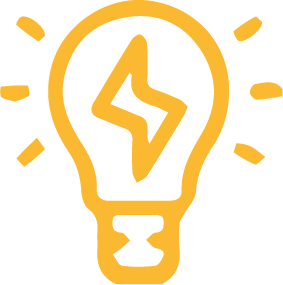 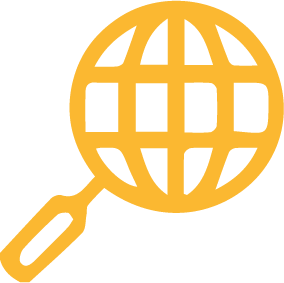 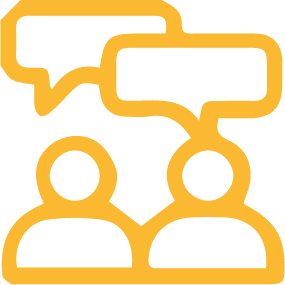 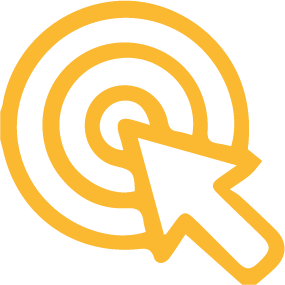 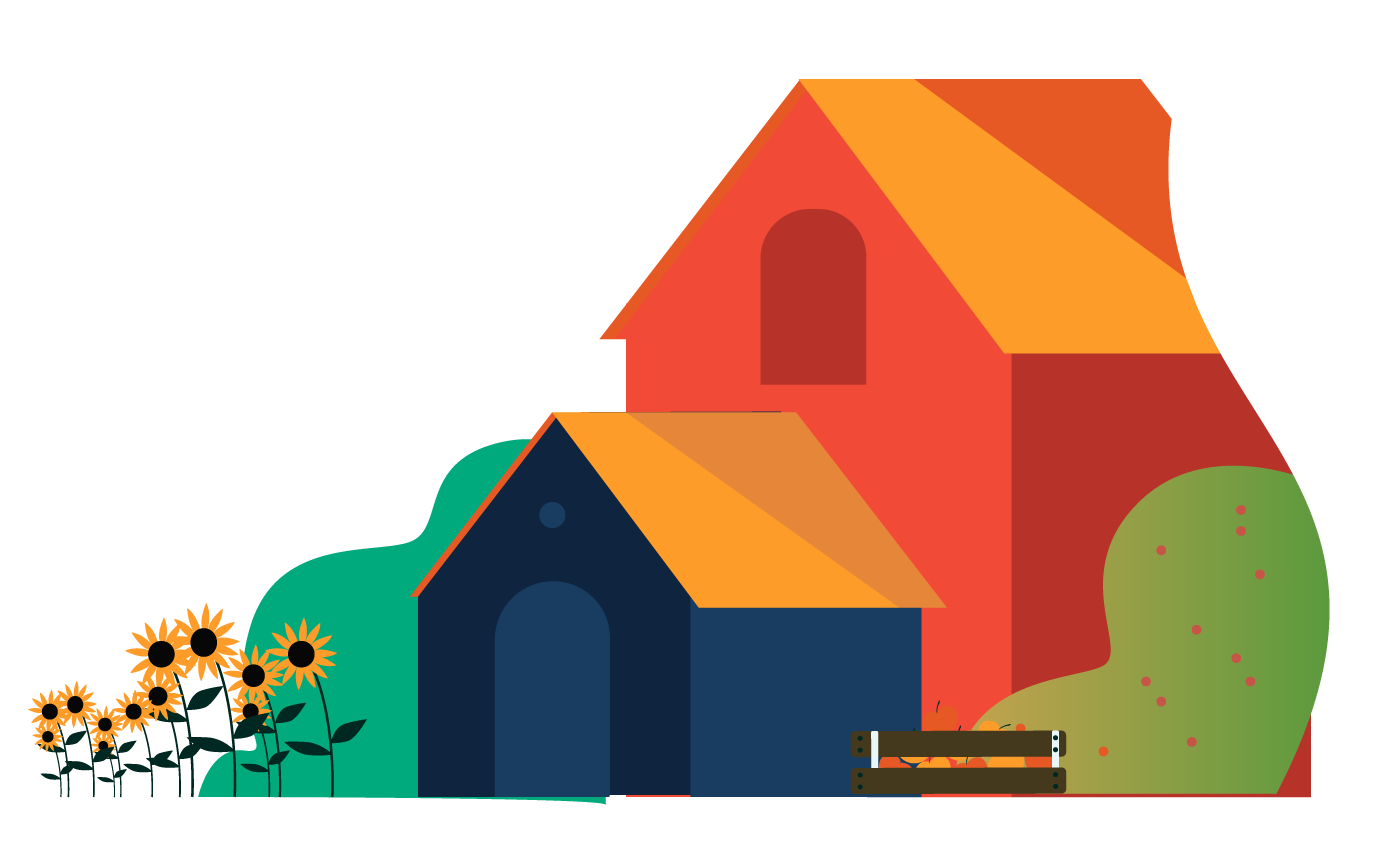 Planear
Implementar
Actualizar
Conocer
sobre el Ordenamiento Territorial de Colombia. 
Además también constituye una base para proyectar 
el desarrollo del país.
www.colombiaot.gov.co
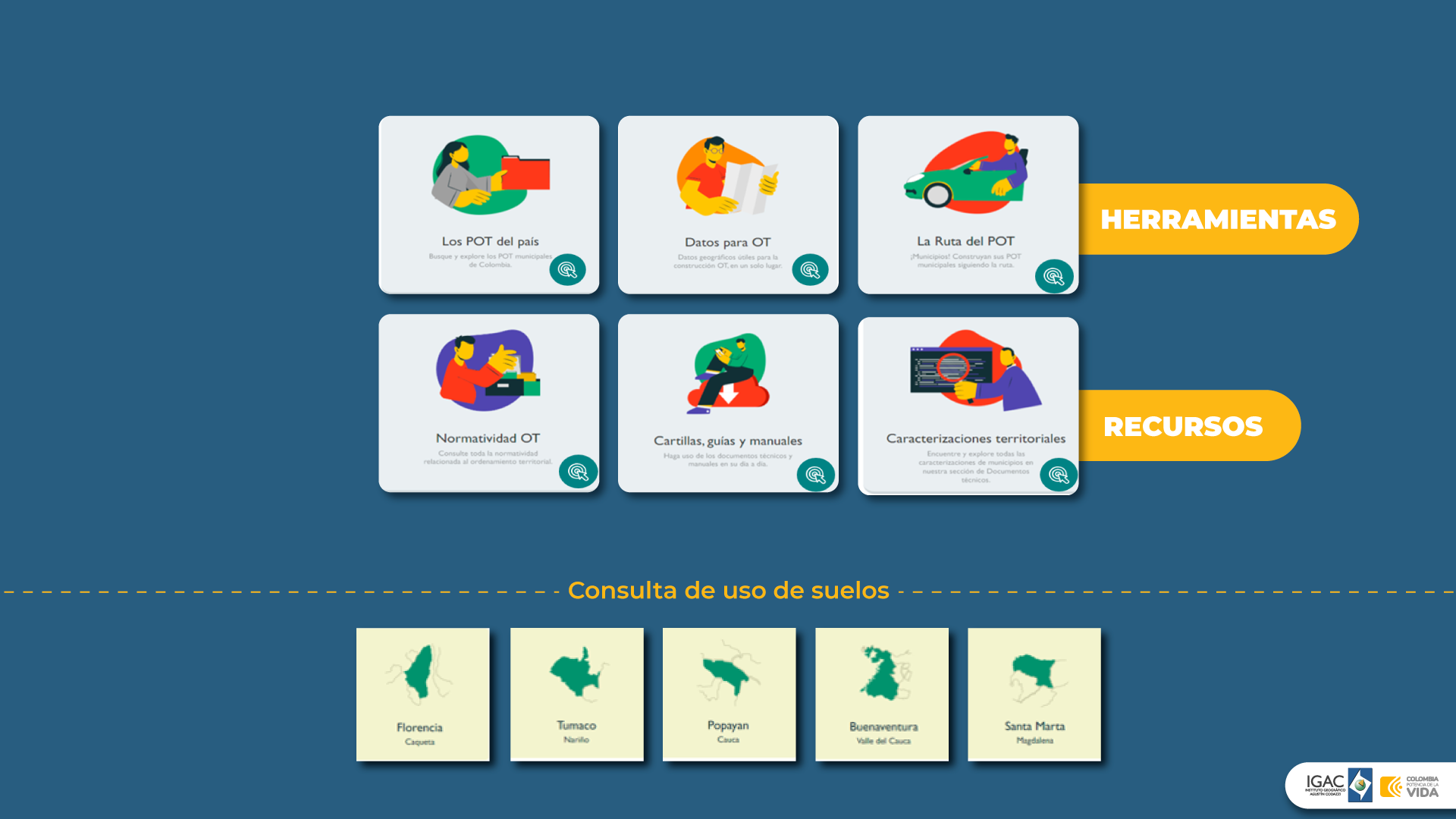 ¿Cómo es Colombia OT?
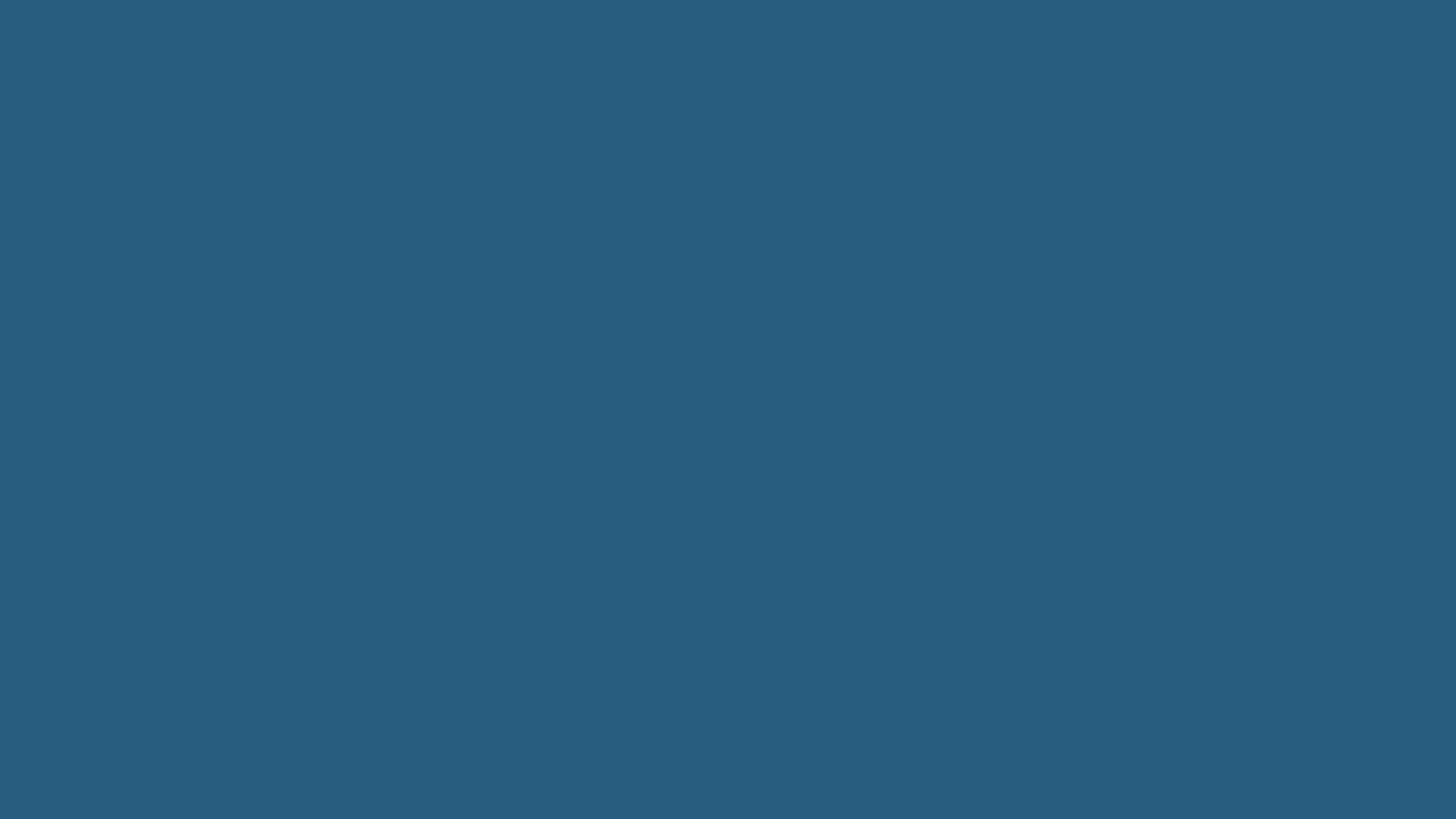 Repositorio de POT
Ver los POT más consultados
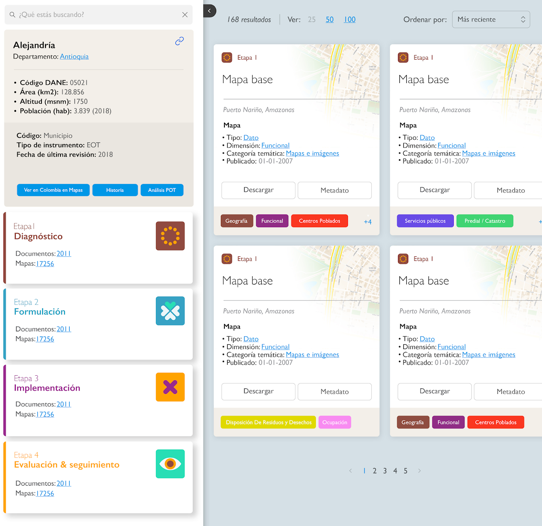 Aplicar filtros de búsqueda: 
Entidad Territorial, Etapa de POT, Tipo de documento, Cartografía POT, Categorías temáticas, Palabras clave y otros.
Descarga la información cartográfica del POT en diferentes formatos.
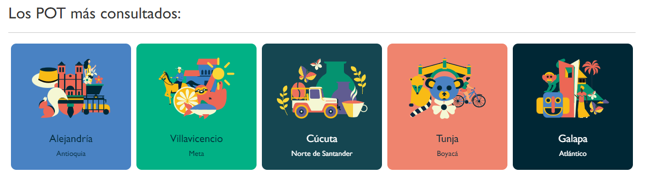 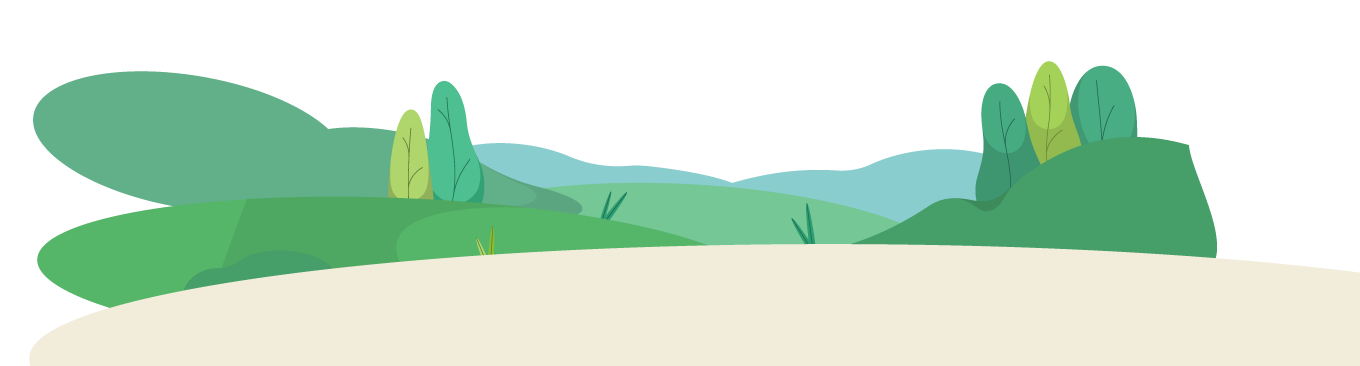 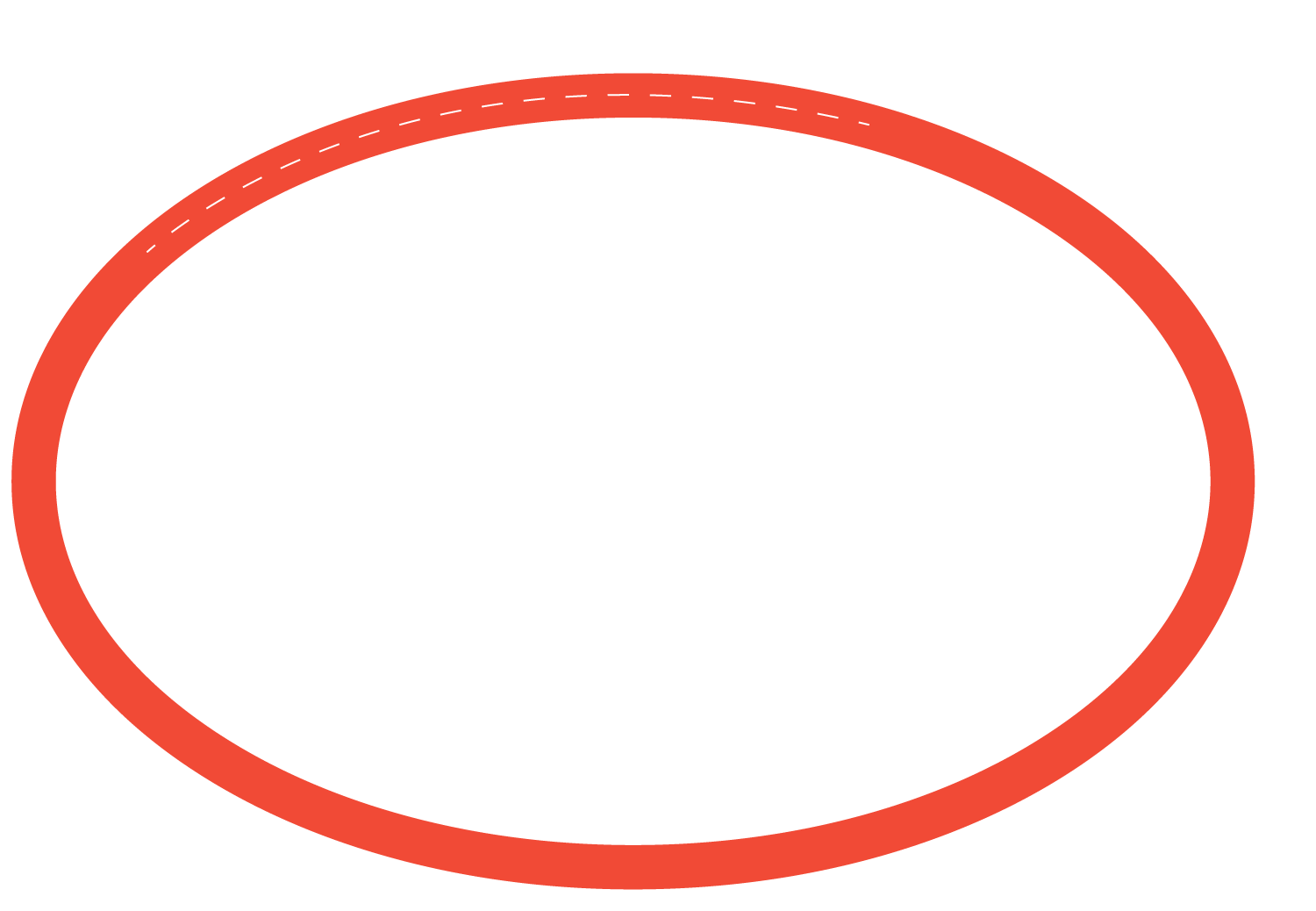 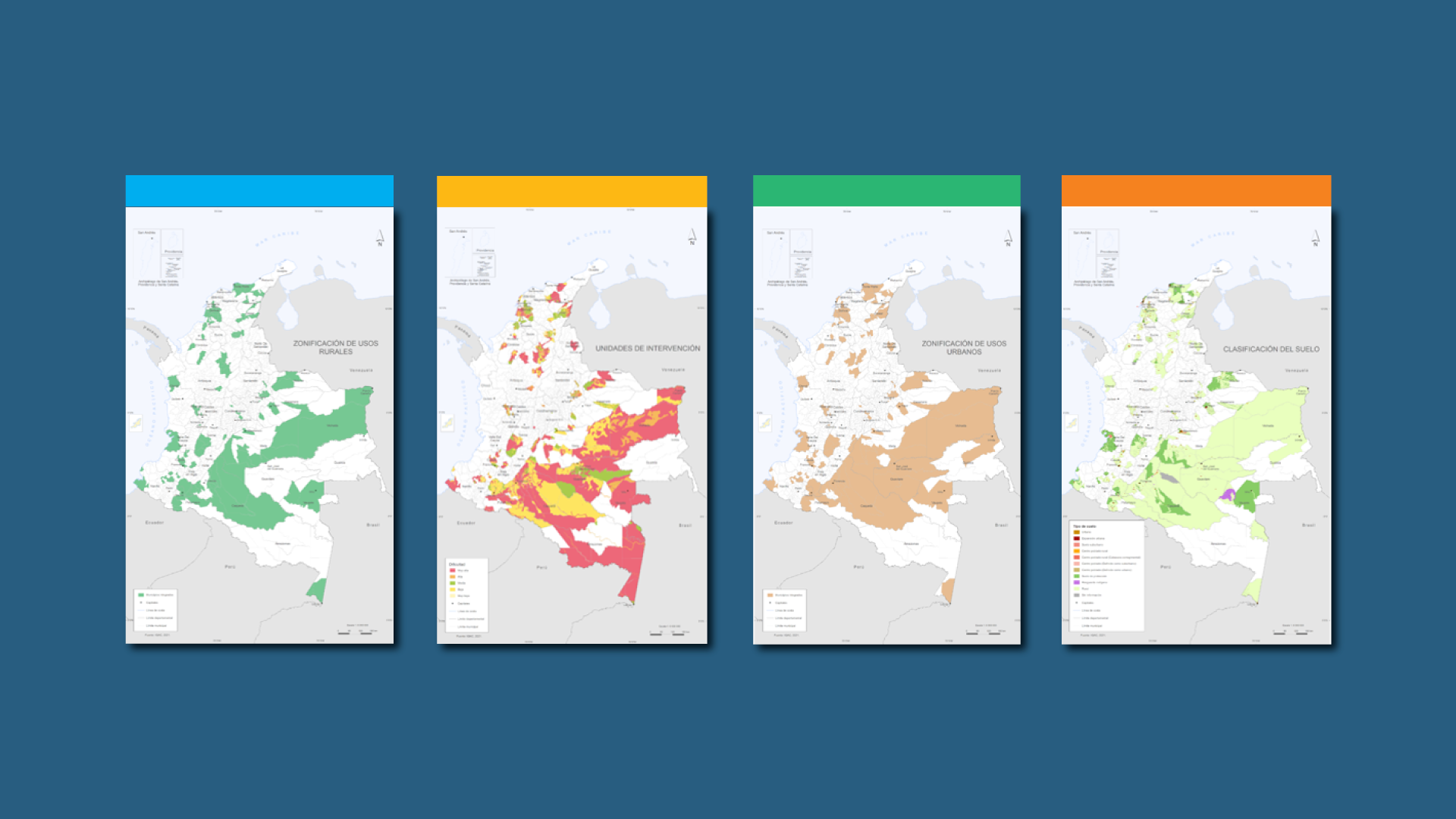 Información en Colombia en mapas de OT
Unidades 
de intervención
Zonificación 
usos urbanos
Clasificación
del suelo
Zonificación 
usos rurales
www.colombiaot.gov.co y www.colombiaenmapas.gov.co
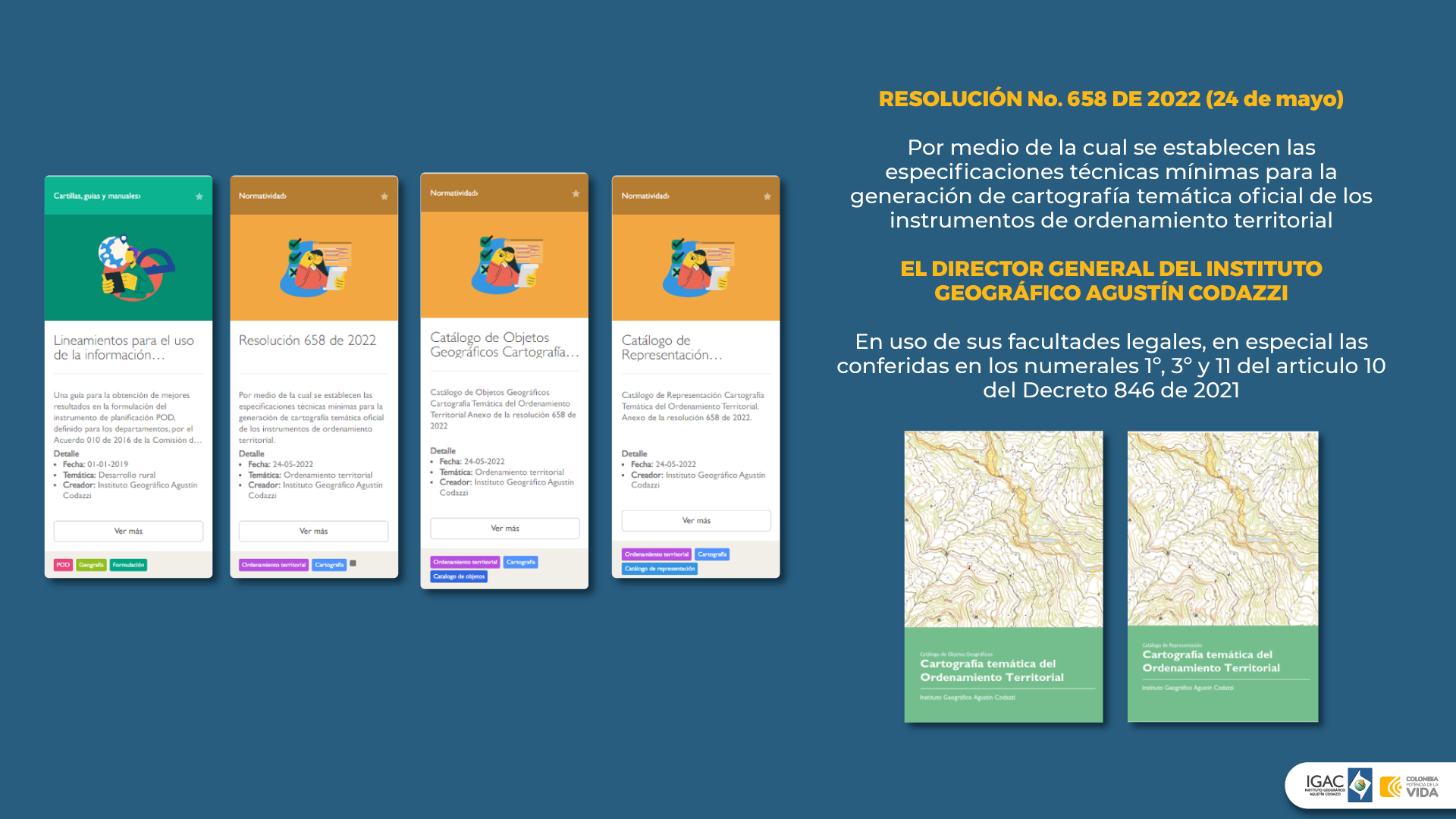 Información en Colombia en mapas de OT
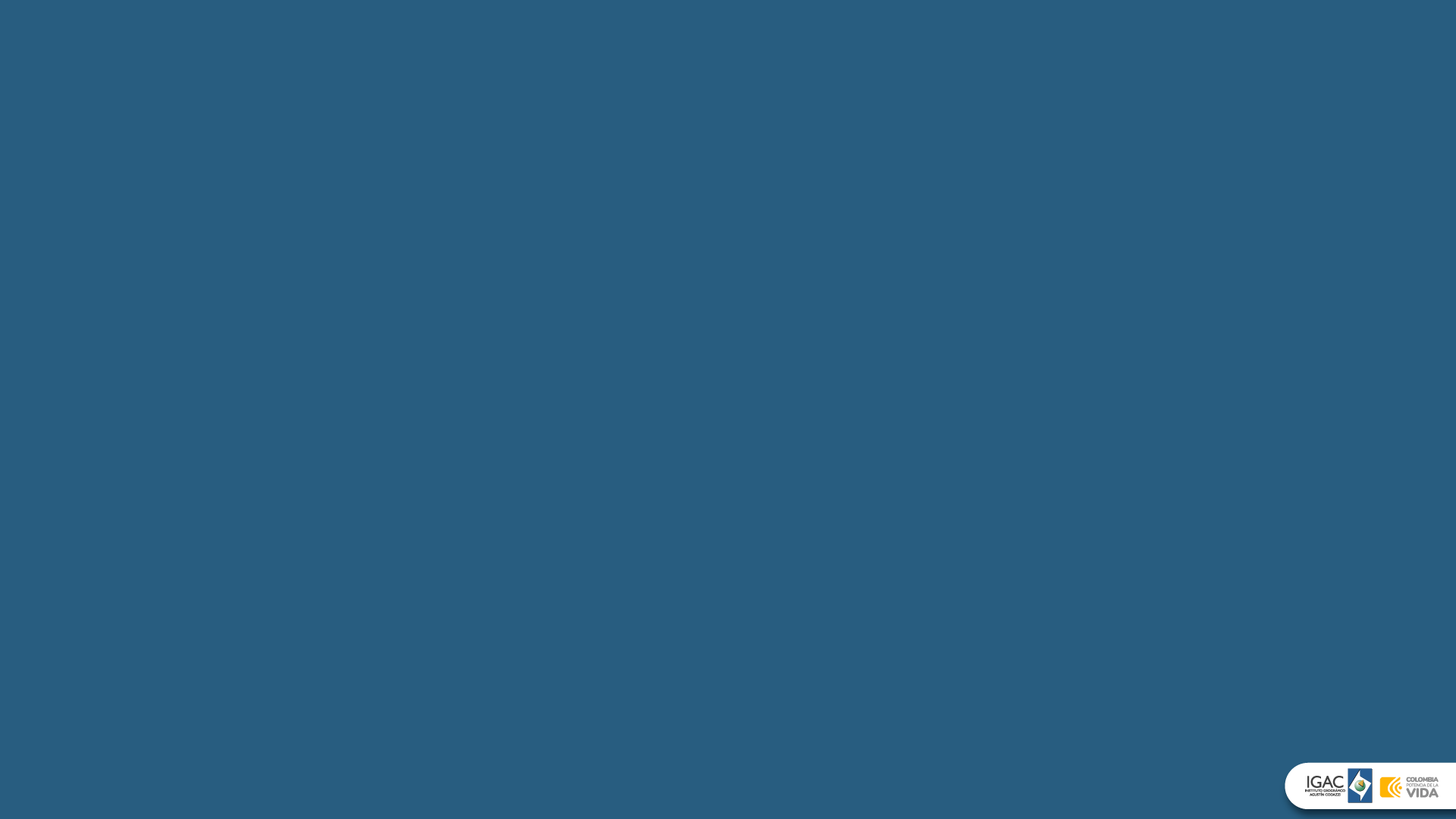 Fuentes de información diagnóstico
Cartográfica básica
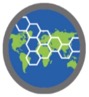 Información demográfica y estadística
Sector cultura
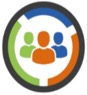 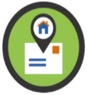 Agrología
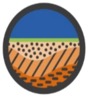 Información ambiental
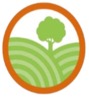 Sector minero
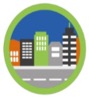 Catastral
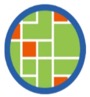 Agricultura y Desarrollo Rural
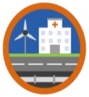 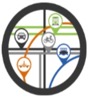 Infraestructura
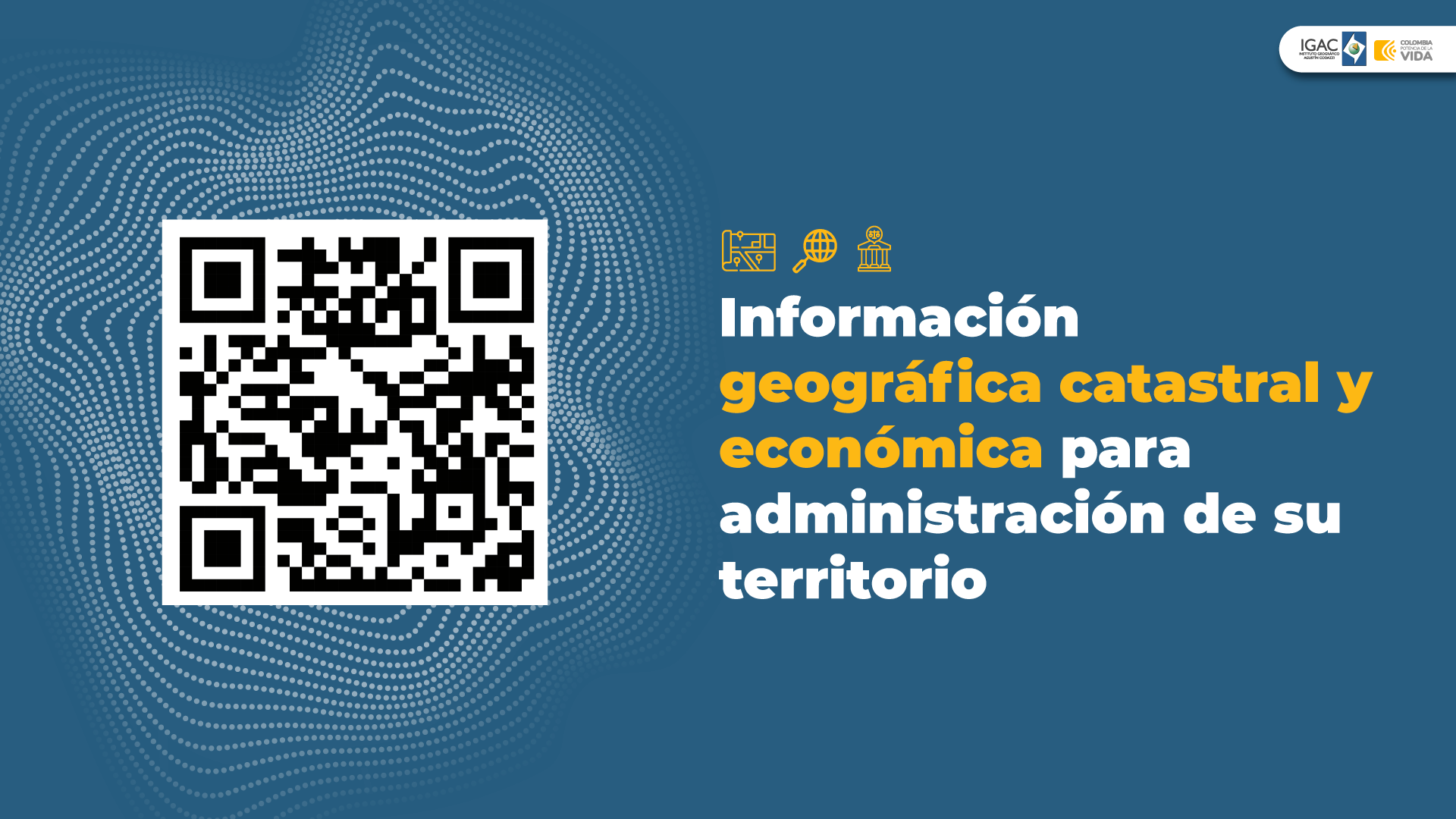 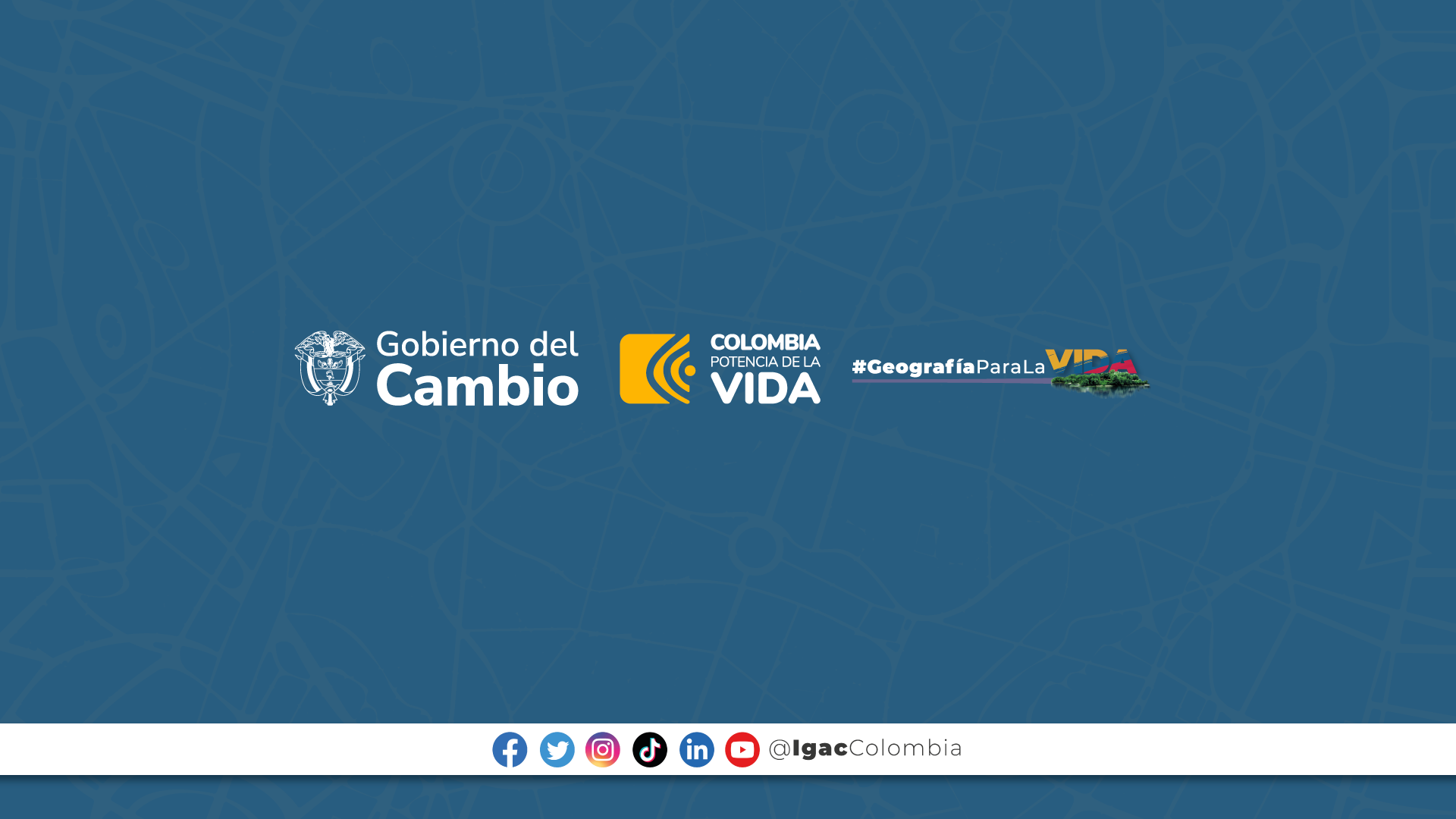